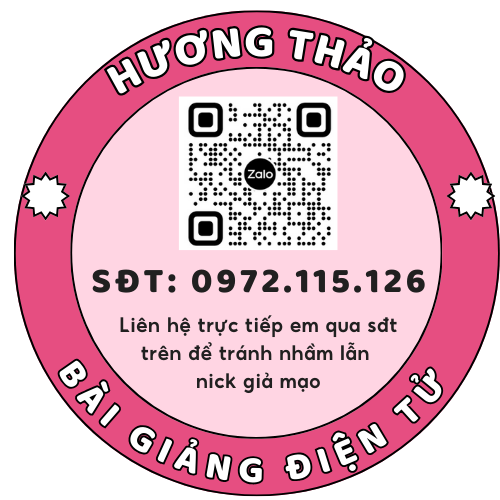 Vũ trụ bao la có biết bao nhiều điều kỳ diệu. Hãy cùng vượt qua các thử thách để chinh phục vũ trụ nhé!
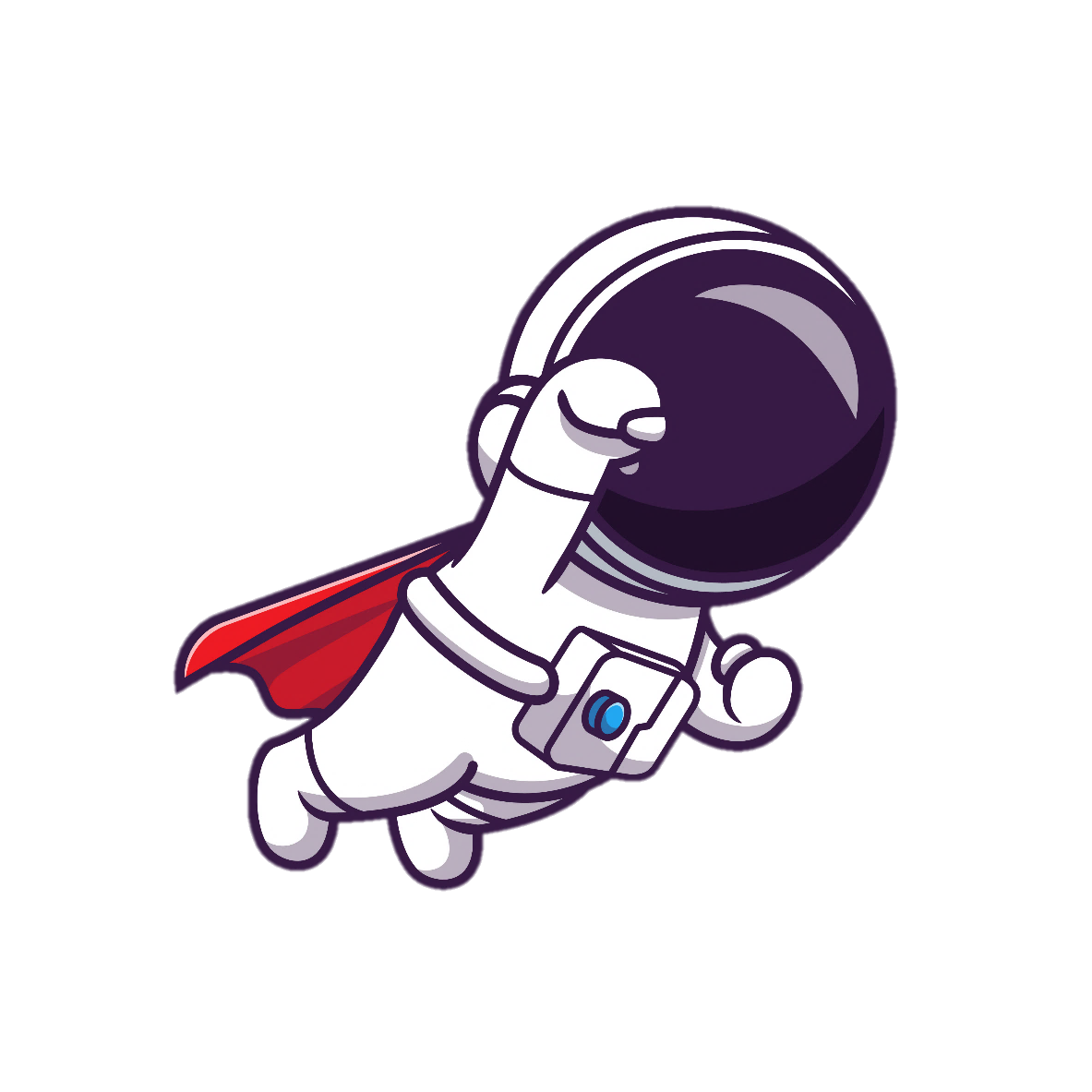 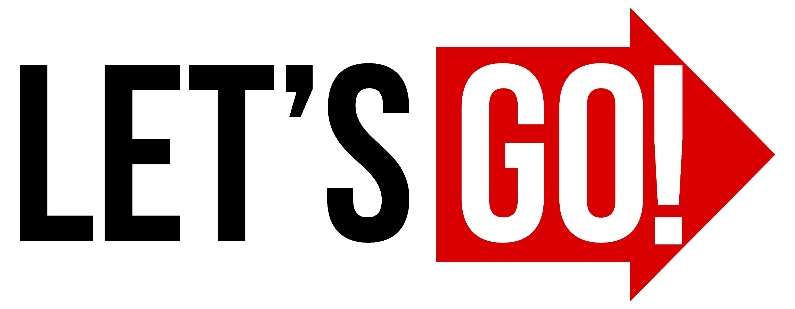 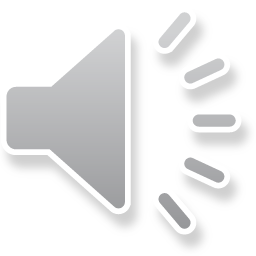 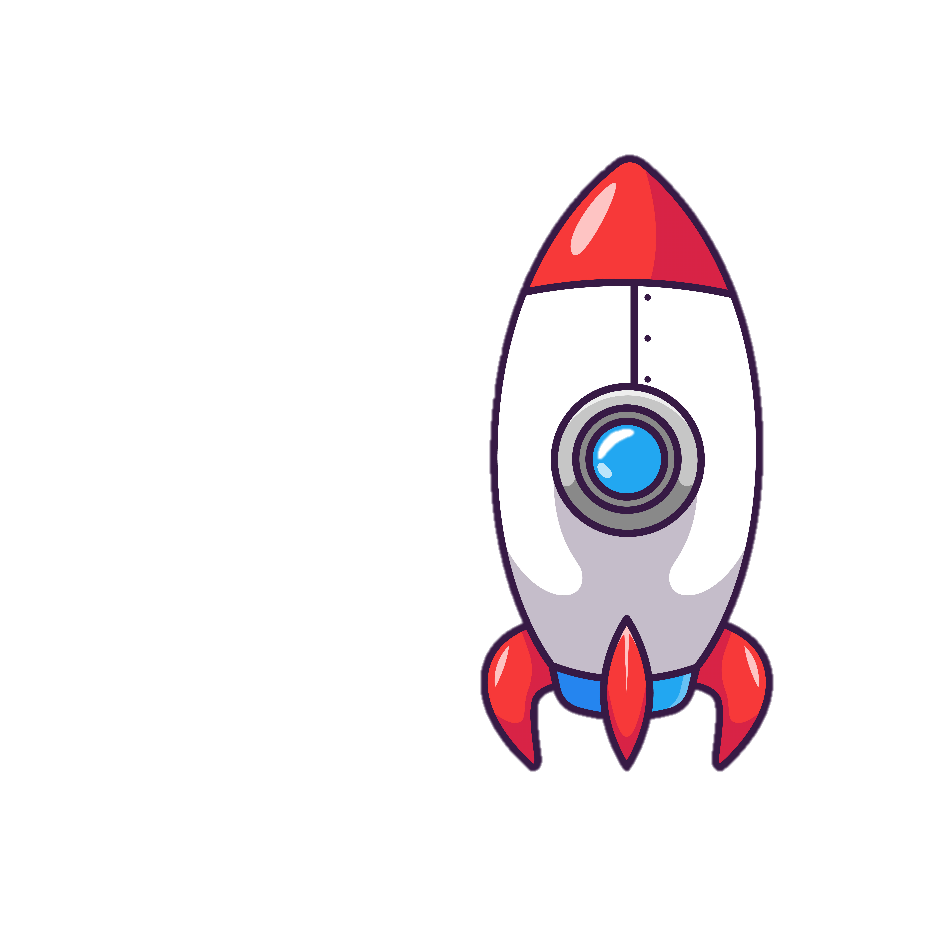 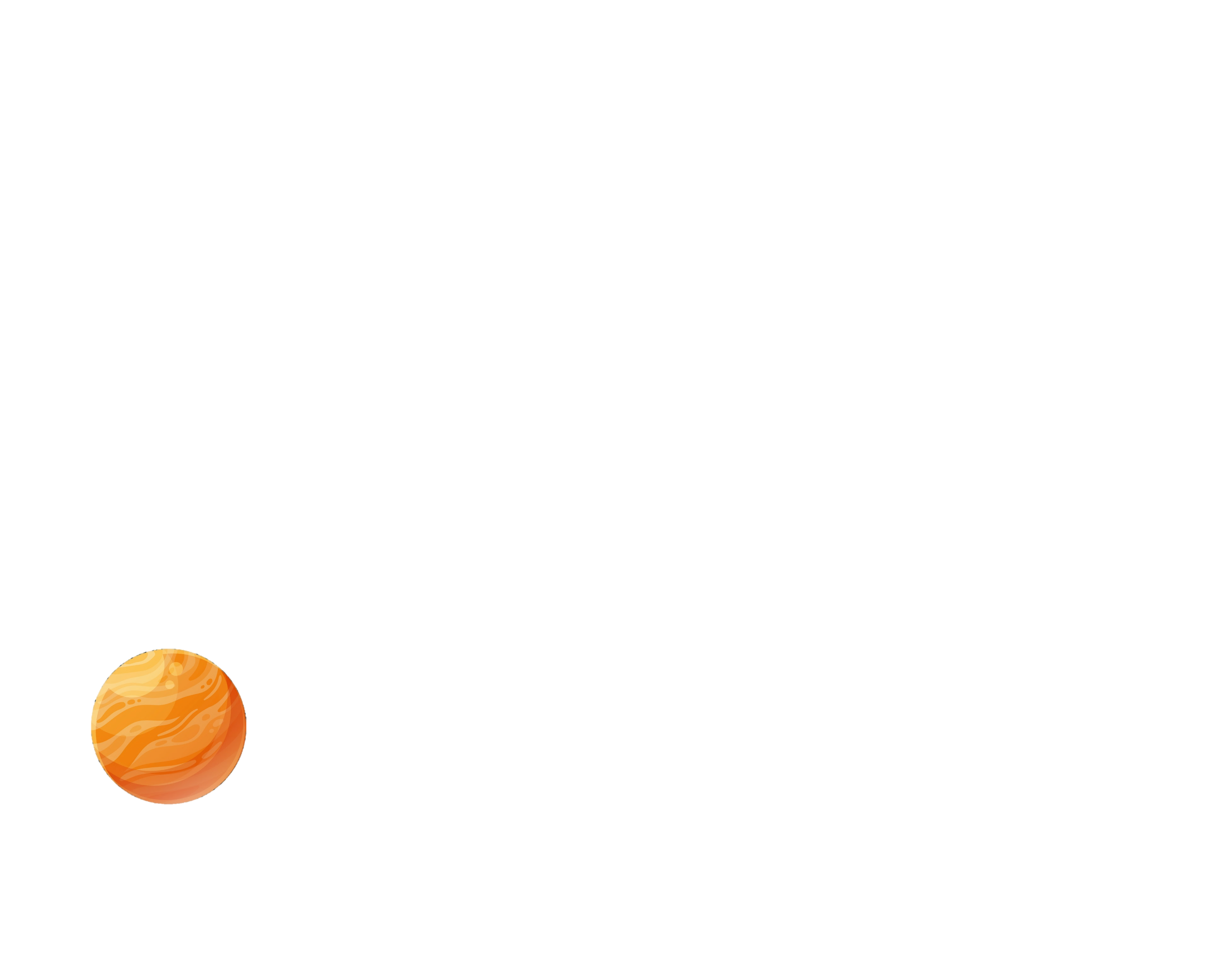 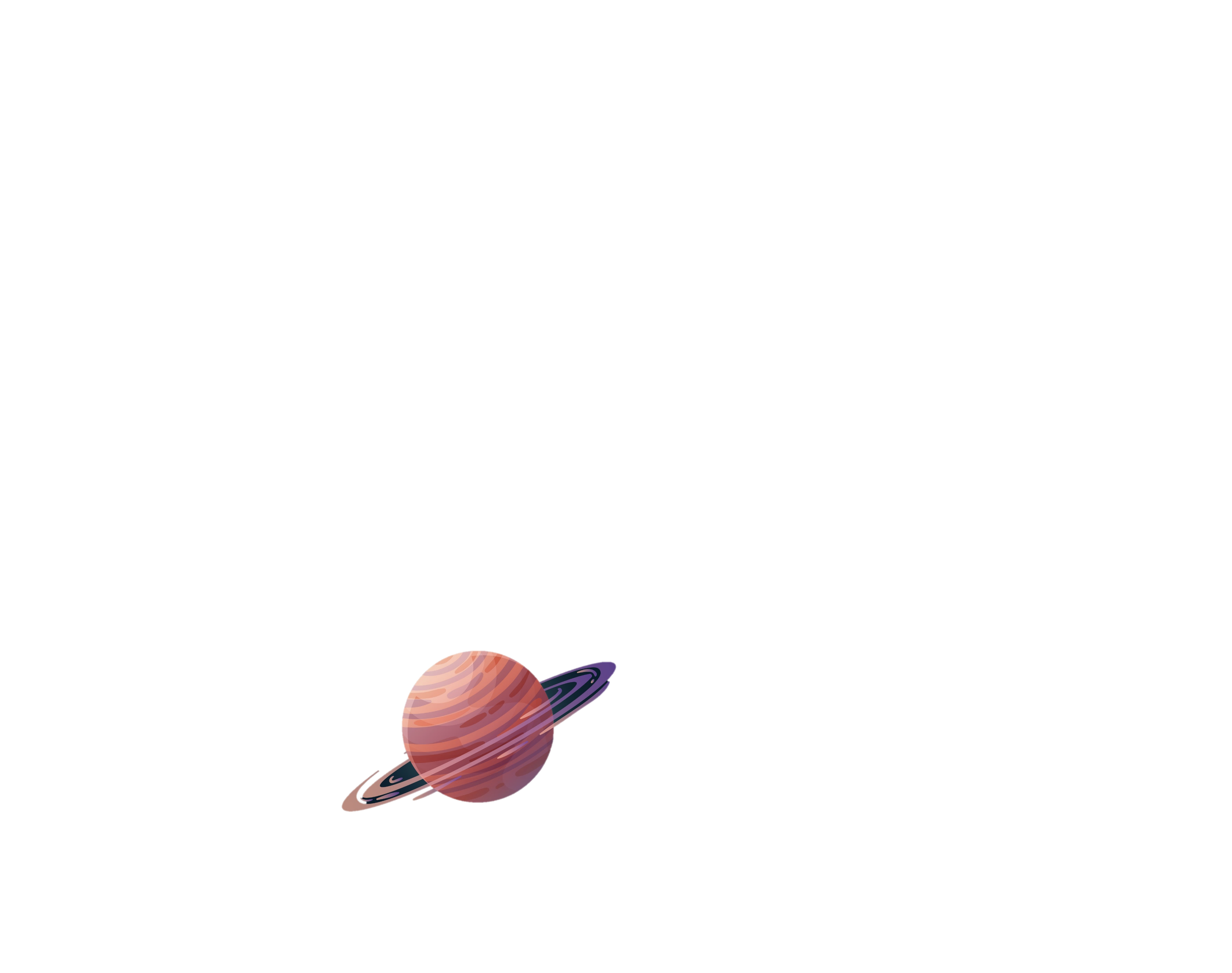 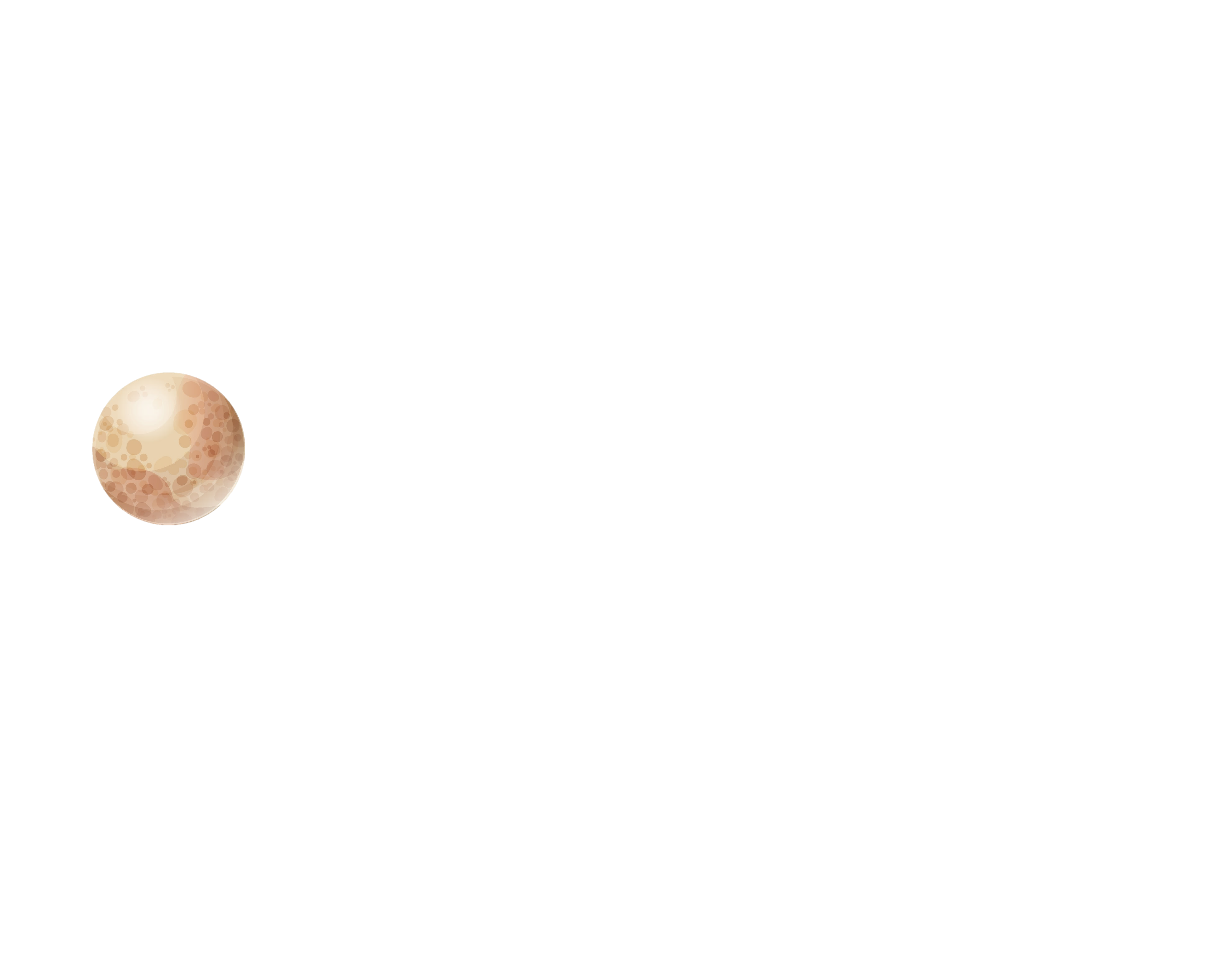 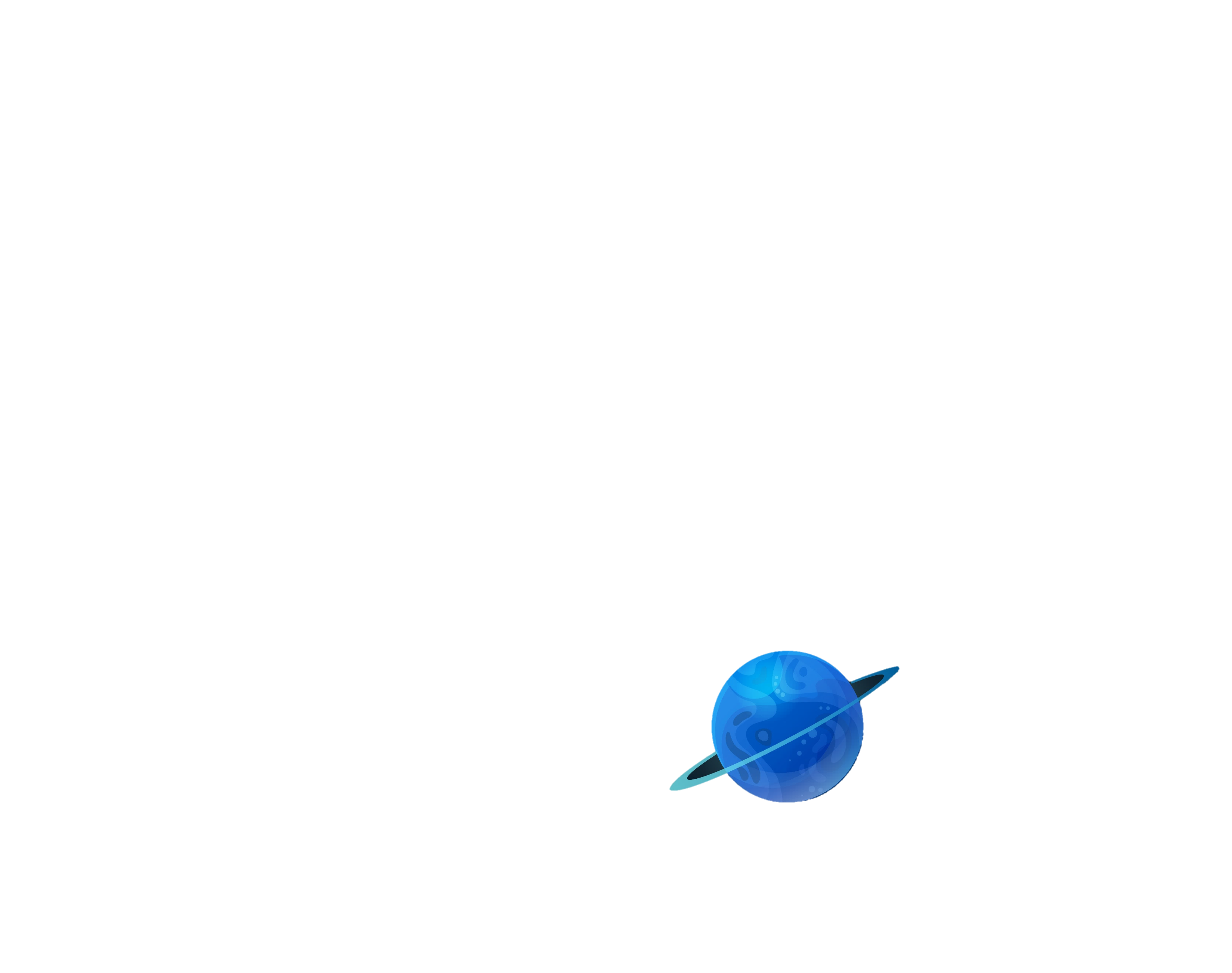 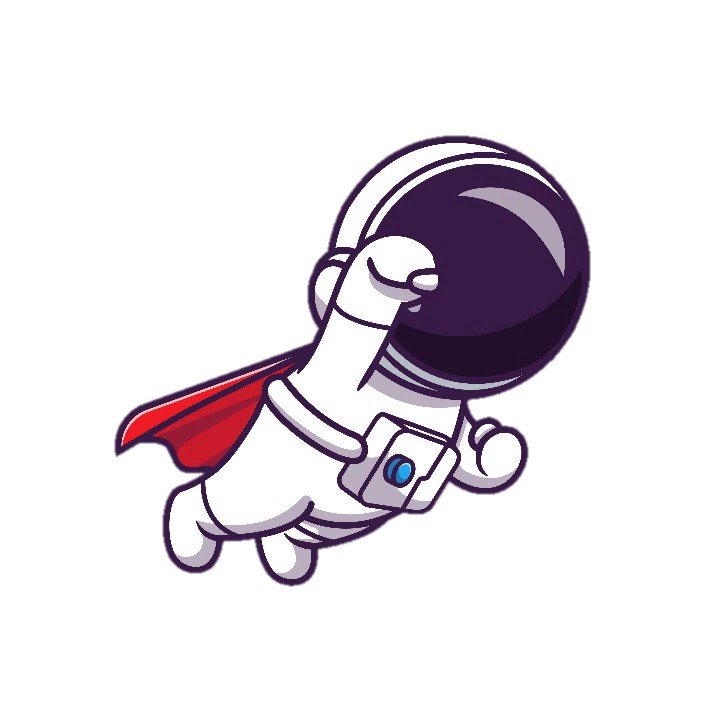 [Speaker Notes: NHẤN VÀO PHI HÀNH GIA ĐỂ BAY ĐẾN CÁC HÀNH TINH, NHẤN VÀO HÀNH TINH ĐỂ ĐẾN CÂU HỎI.]
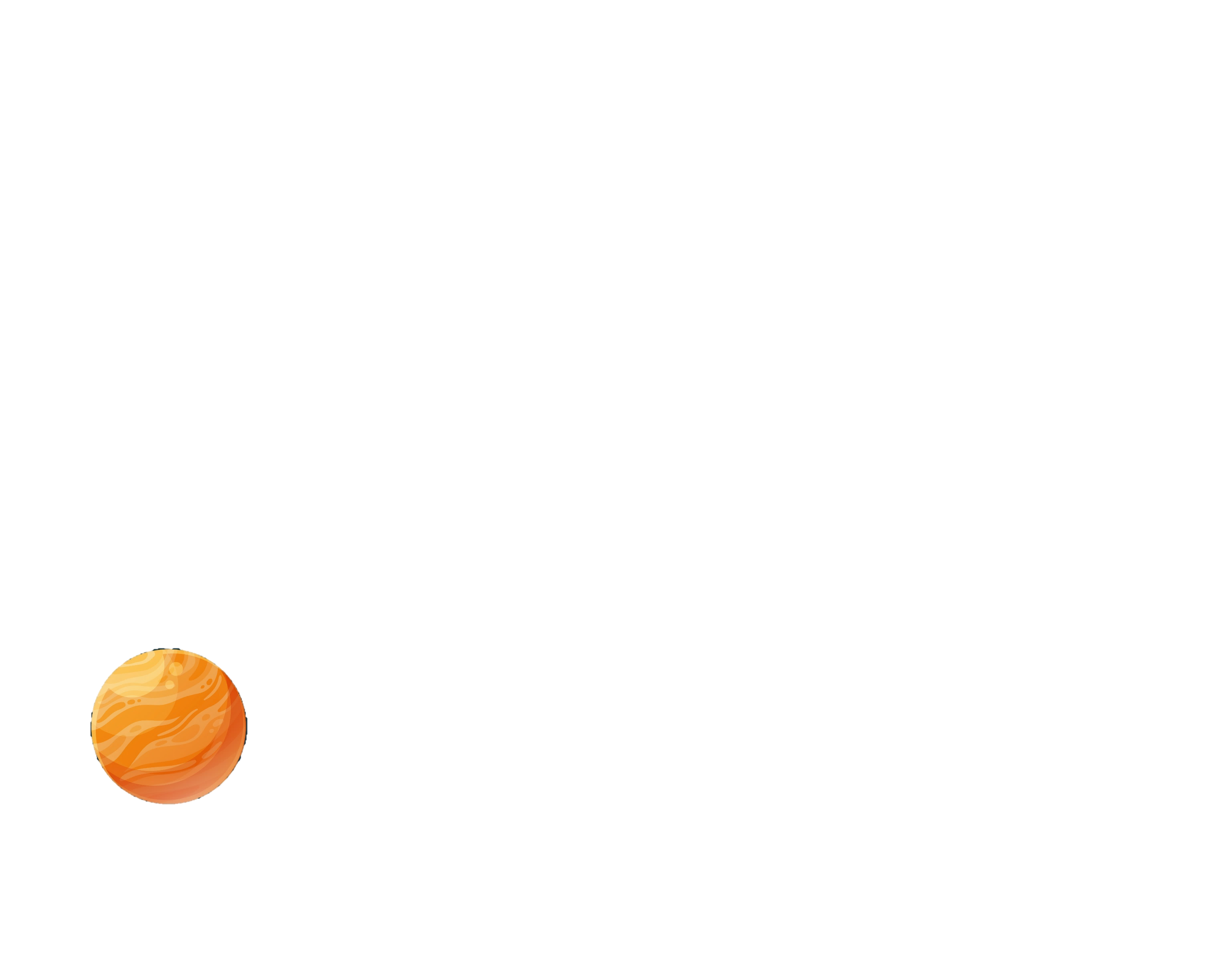 Câu 1: Số bé bằng 3, số lớn bằng 5. Hãy viết tỉ số của số bé và số lớn.
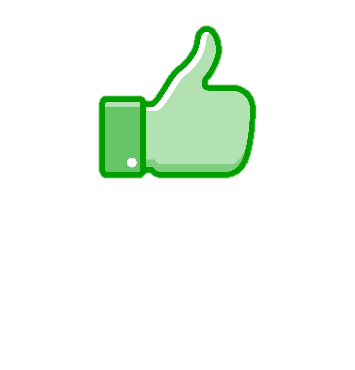 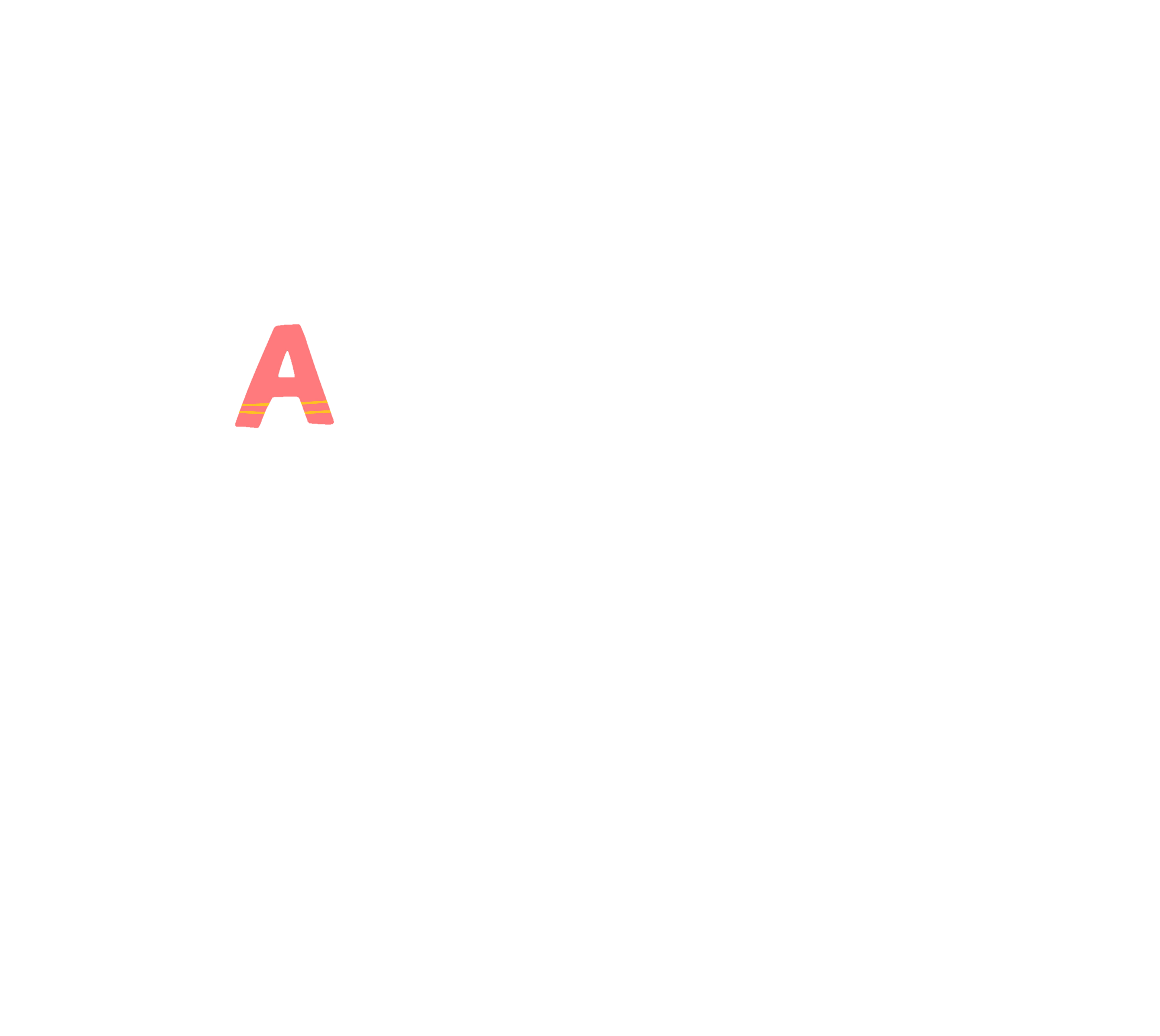 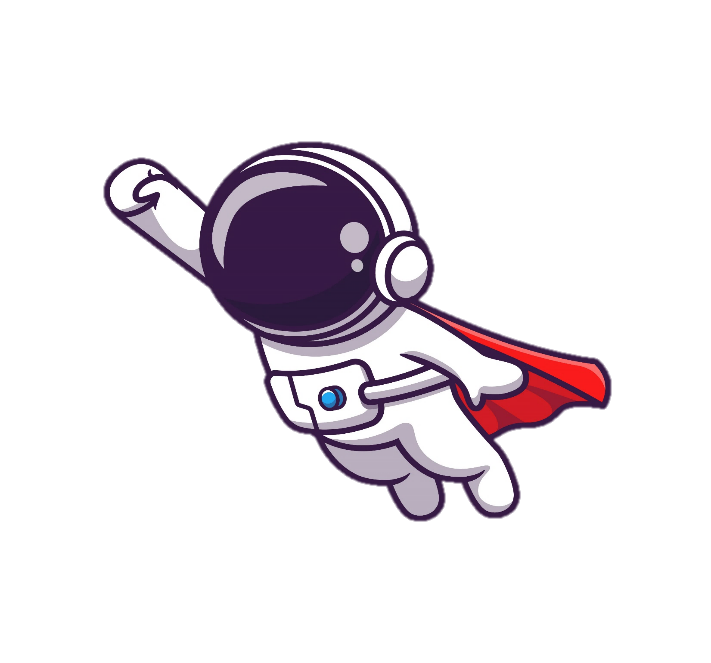 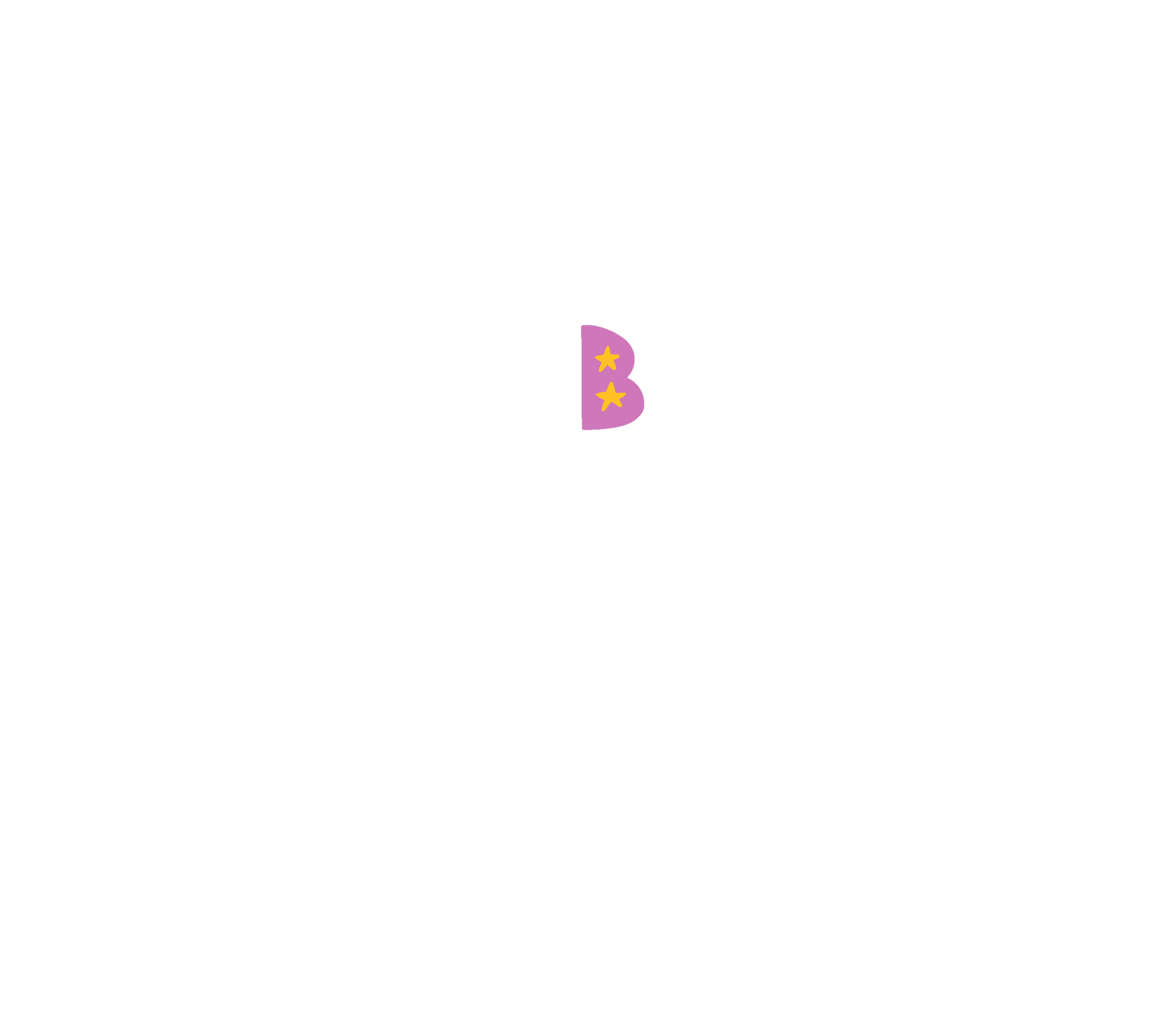 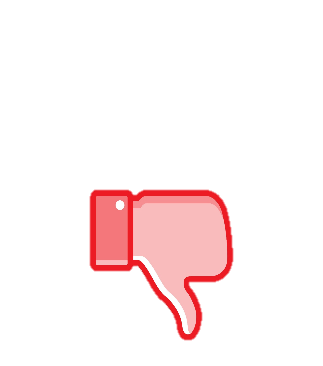 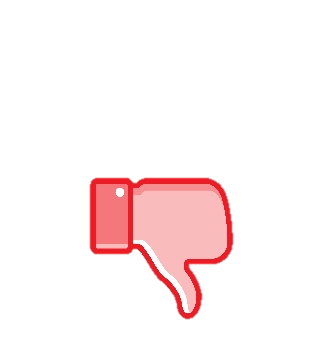 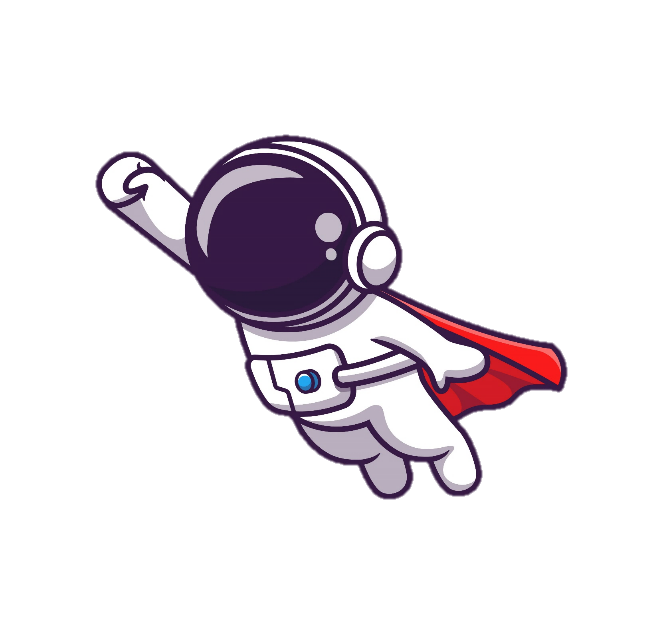 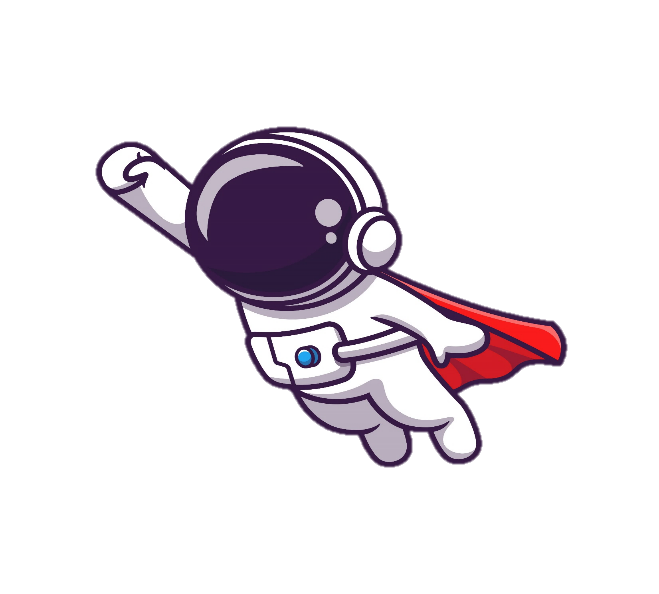 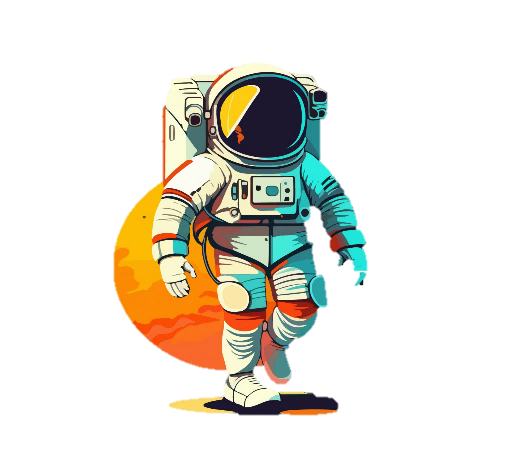 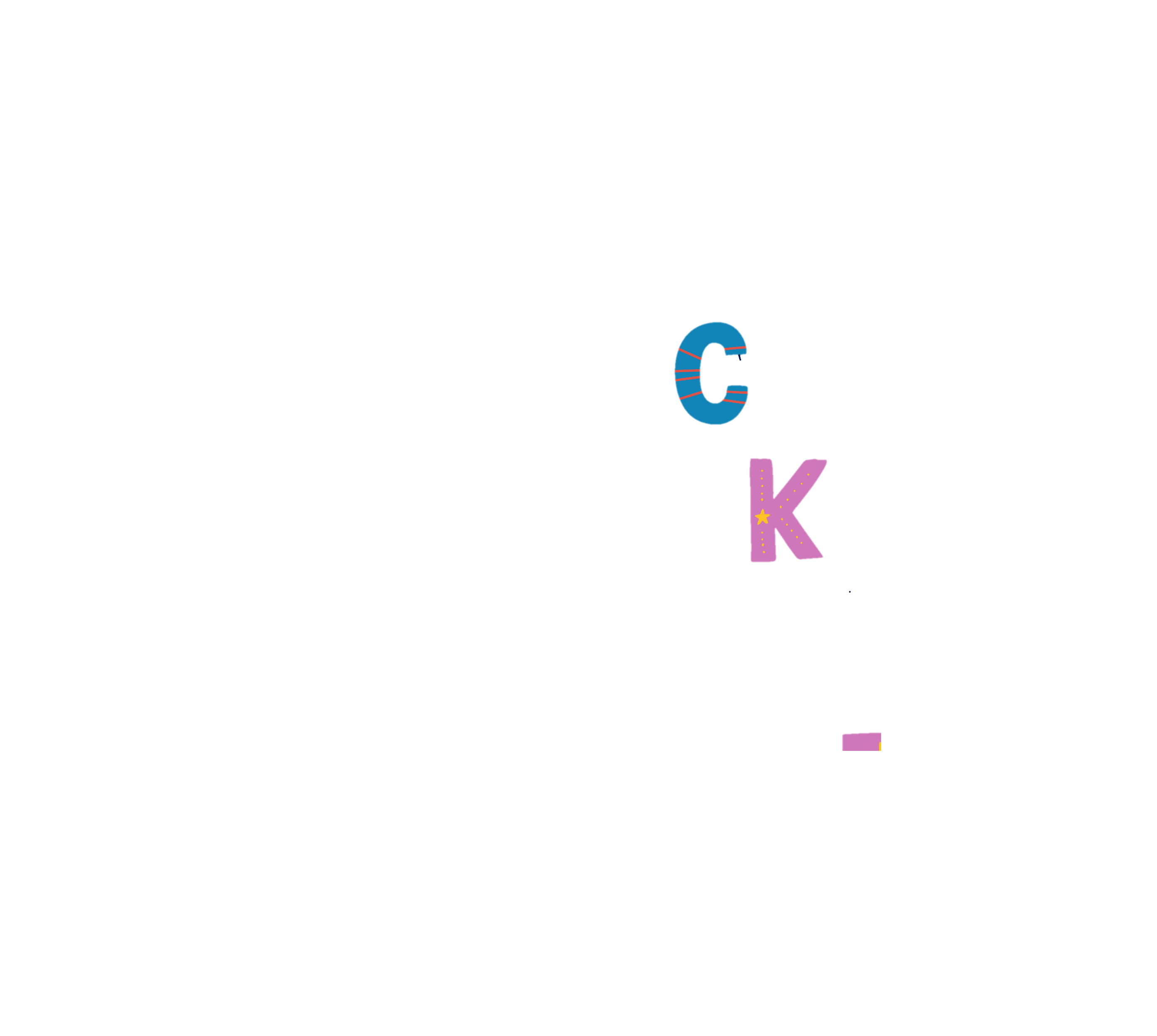 [Speaker Notes: NHẤN VÀO HÌNH PHI HÀNH GIA ĐỂ QUAY LẠI SLIDE CÂU HỎI]
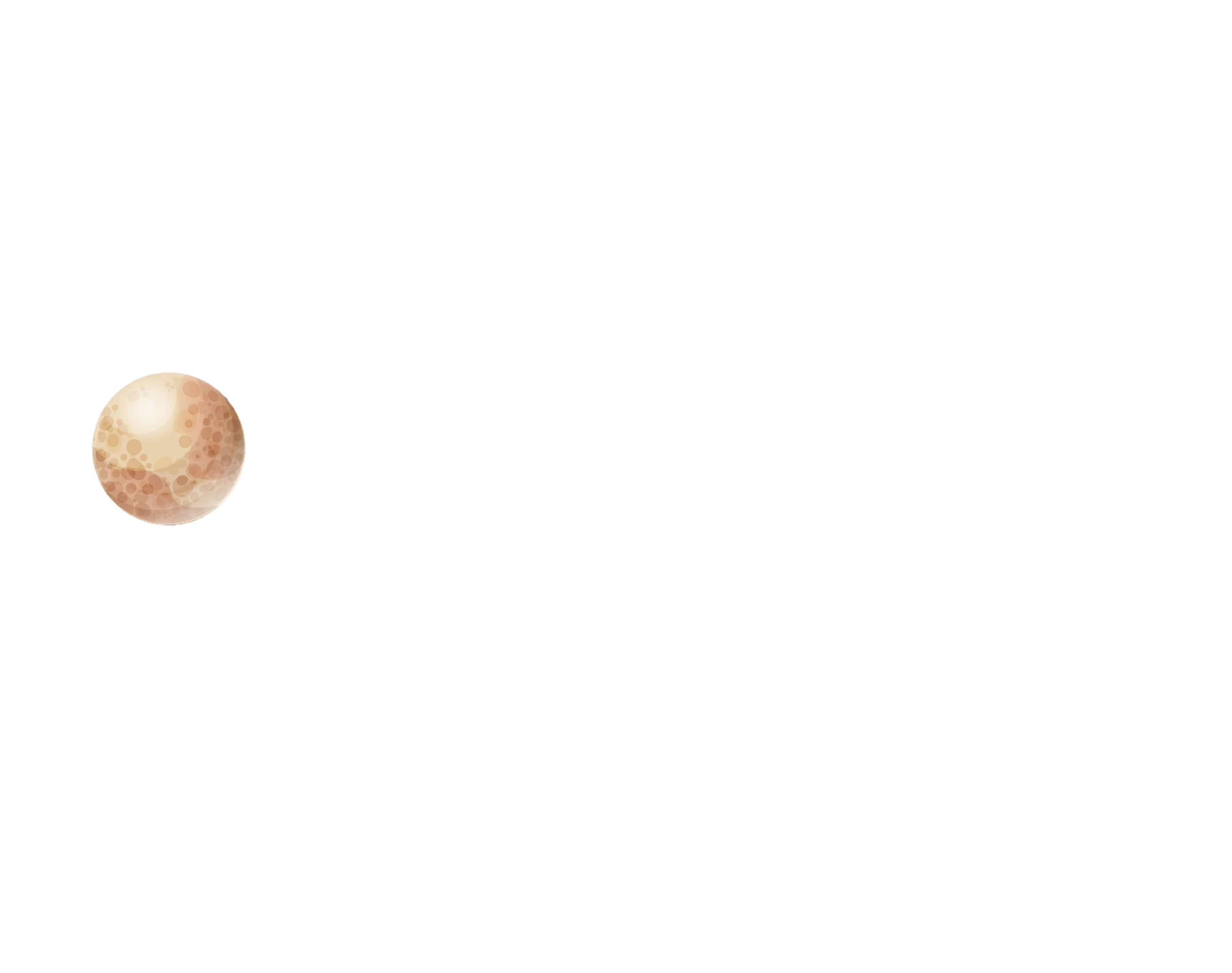 Câu 2: Trong tổ có 7 bạn nữ và 5 bạn nam hãy viết tỉ số của bạn nam và bạn nữ.
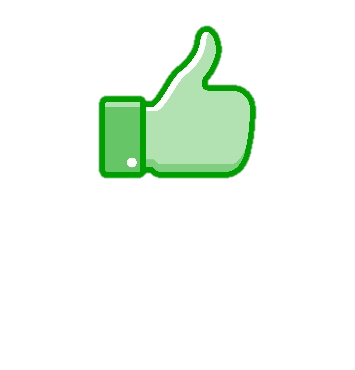 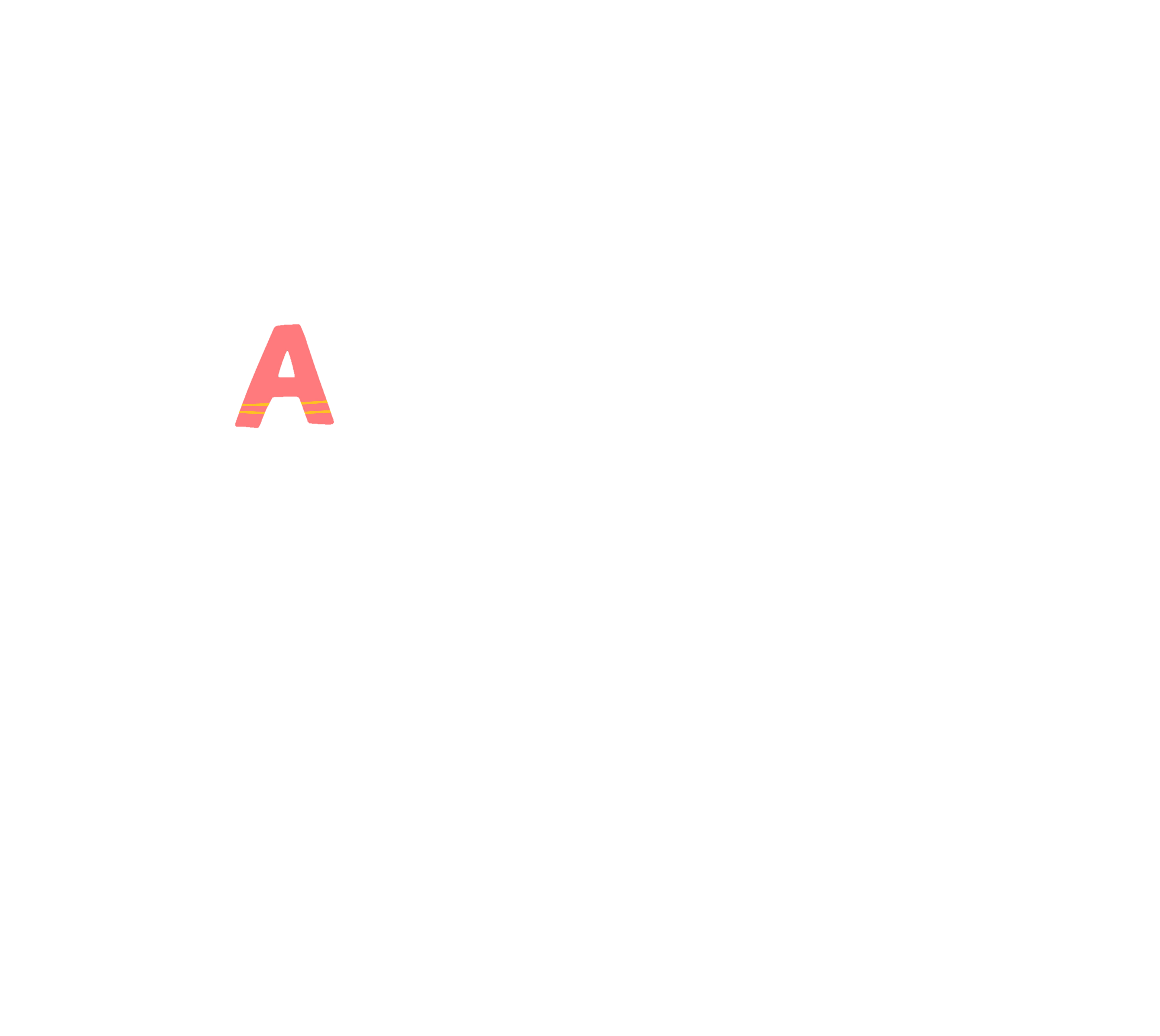 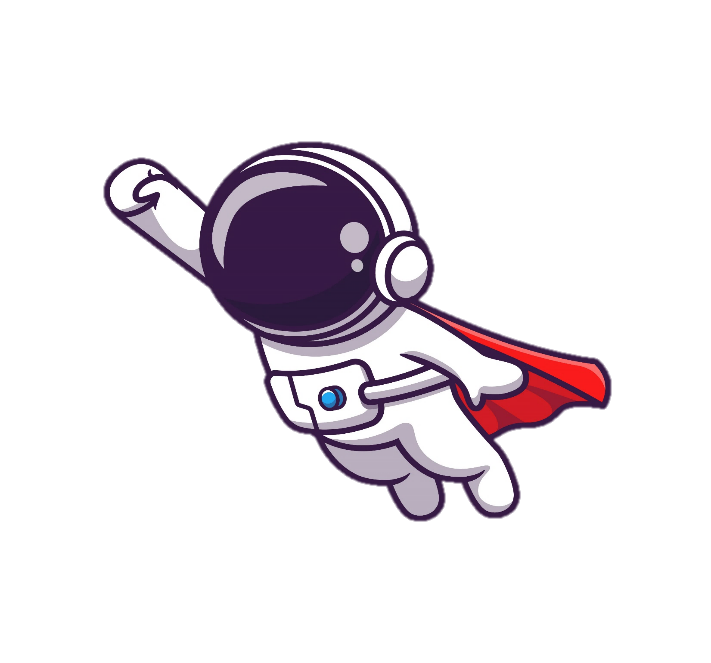 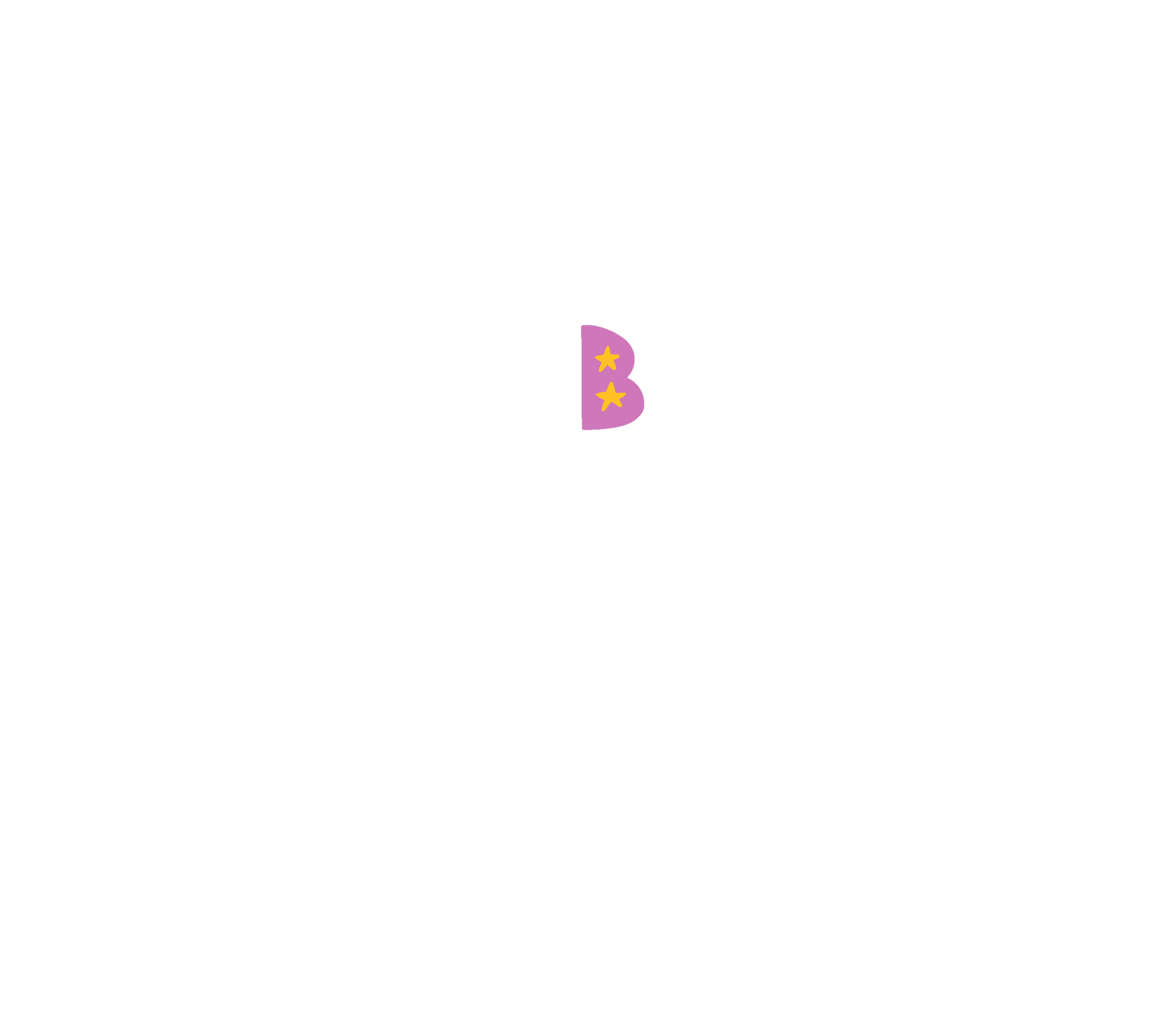 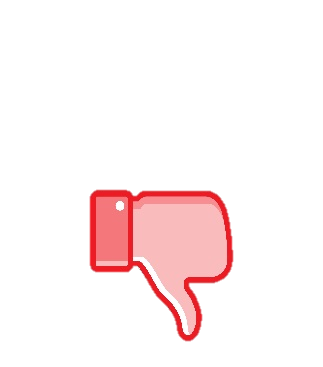 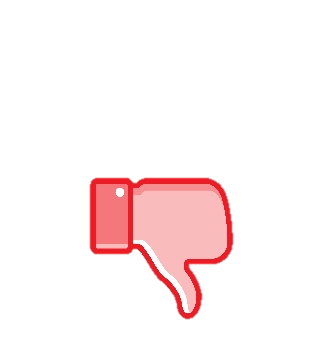 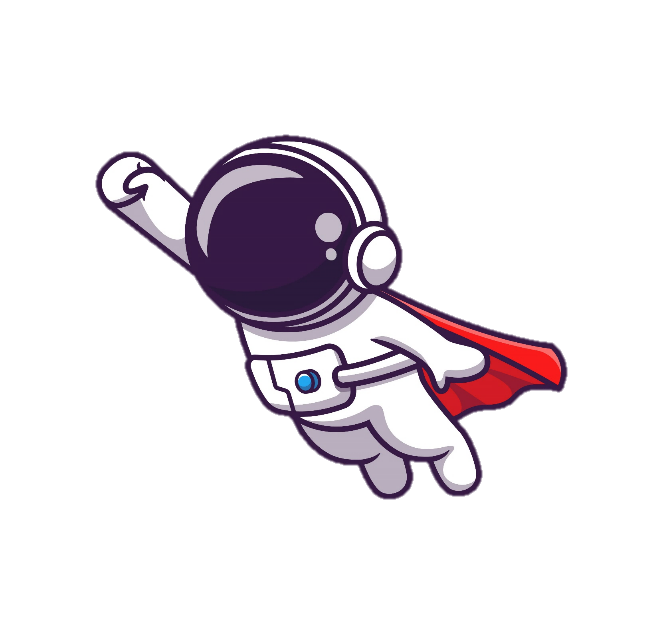 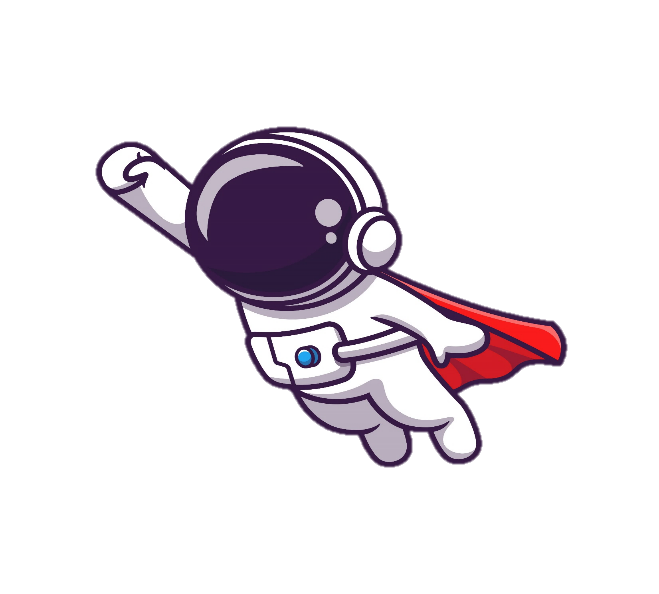 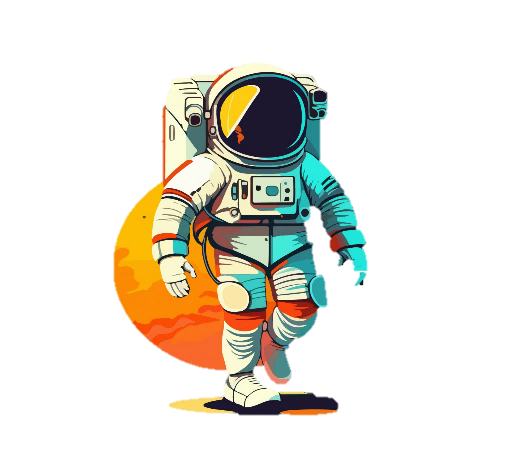 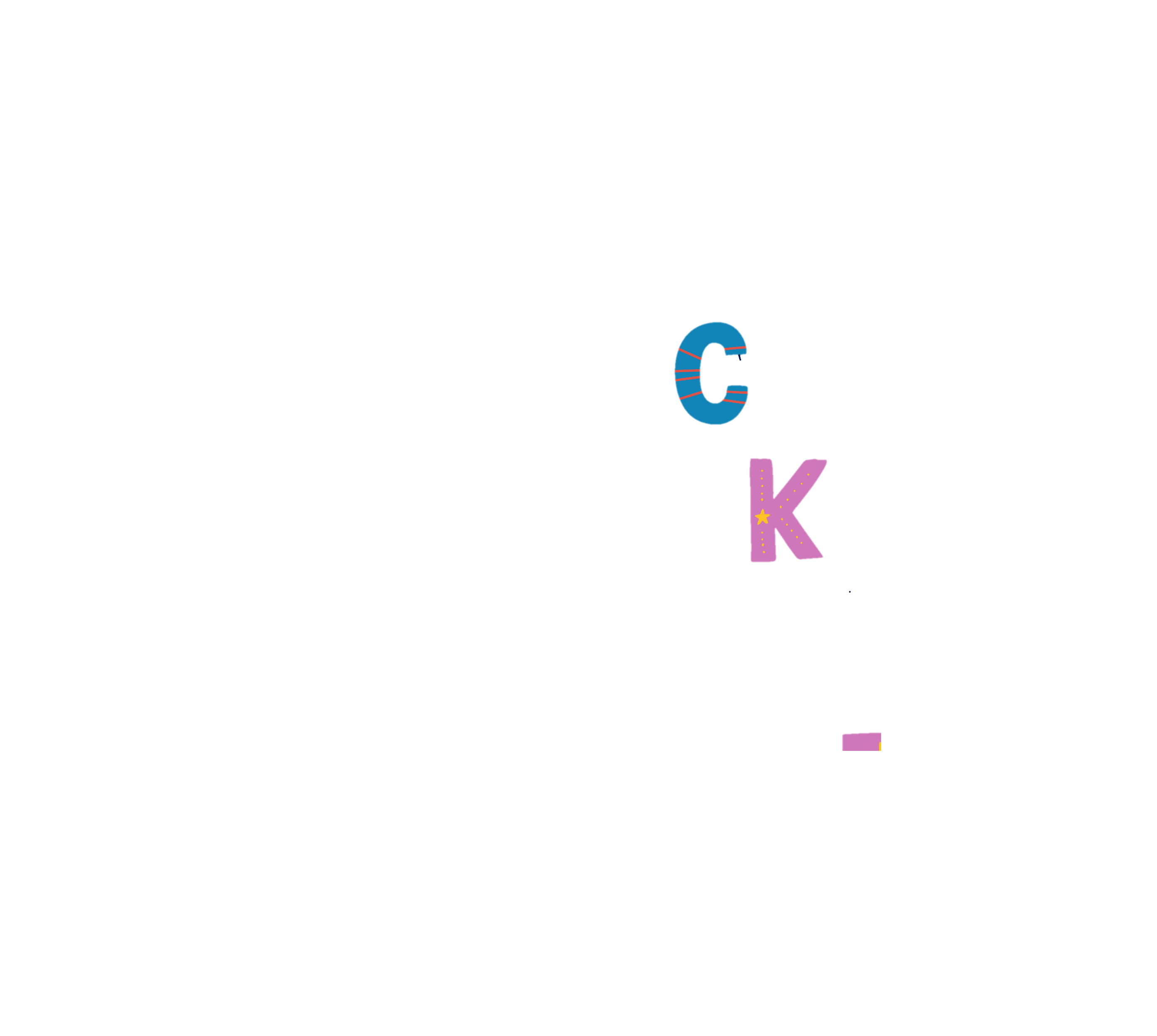 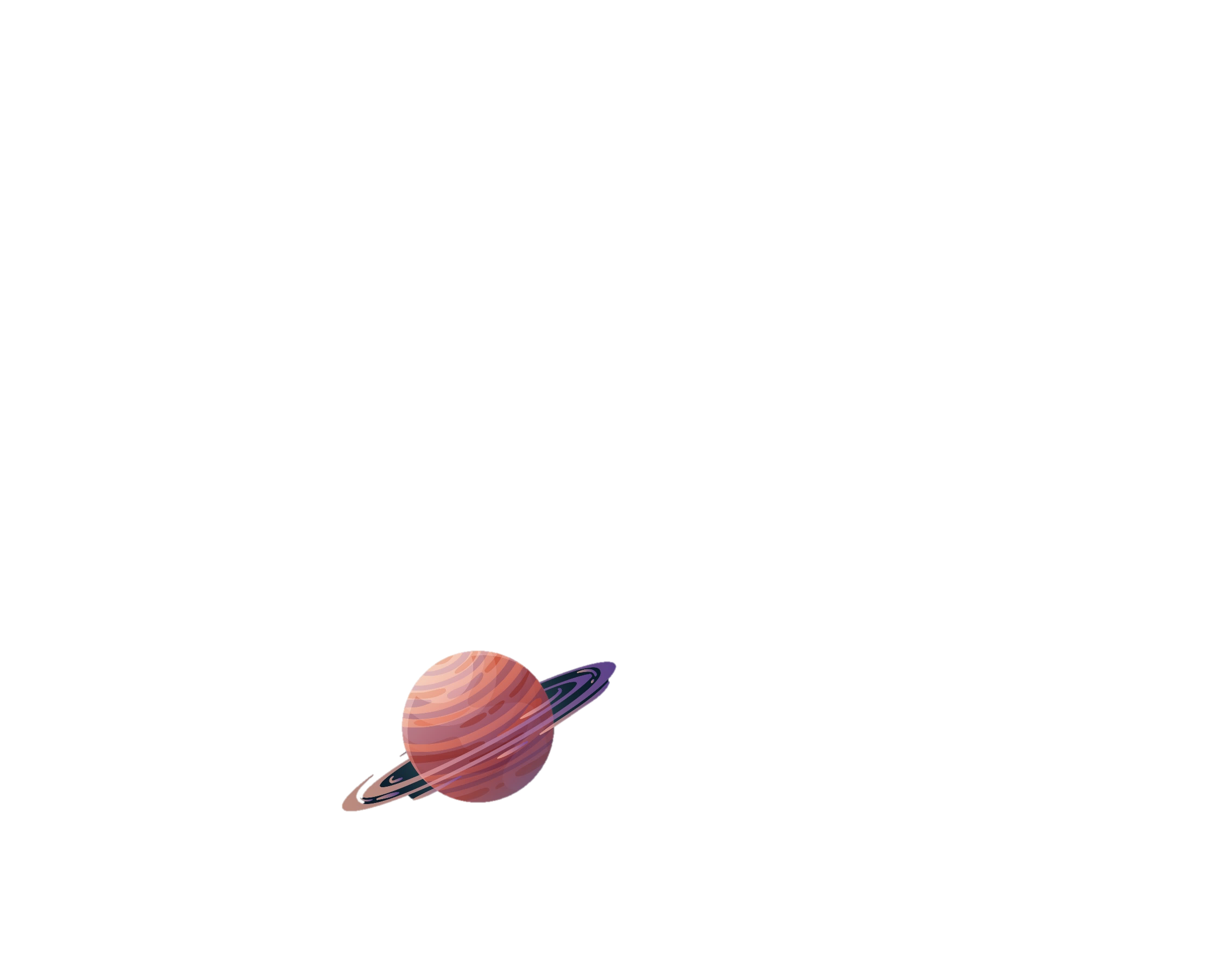 Câu 3: Viết tỉ số của m và n, biết m = 2, n = 3
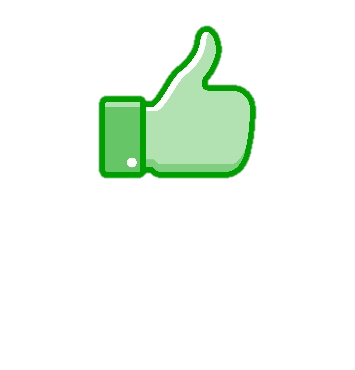 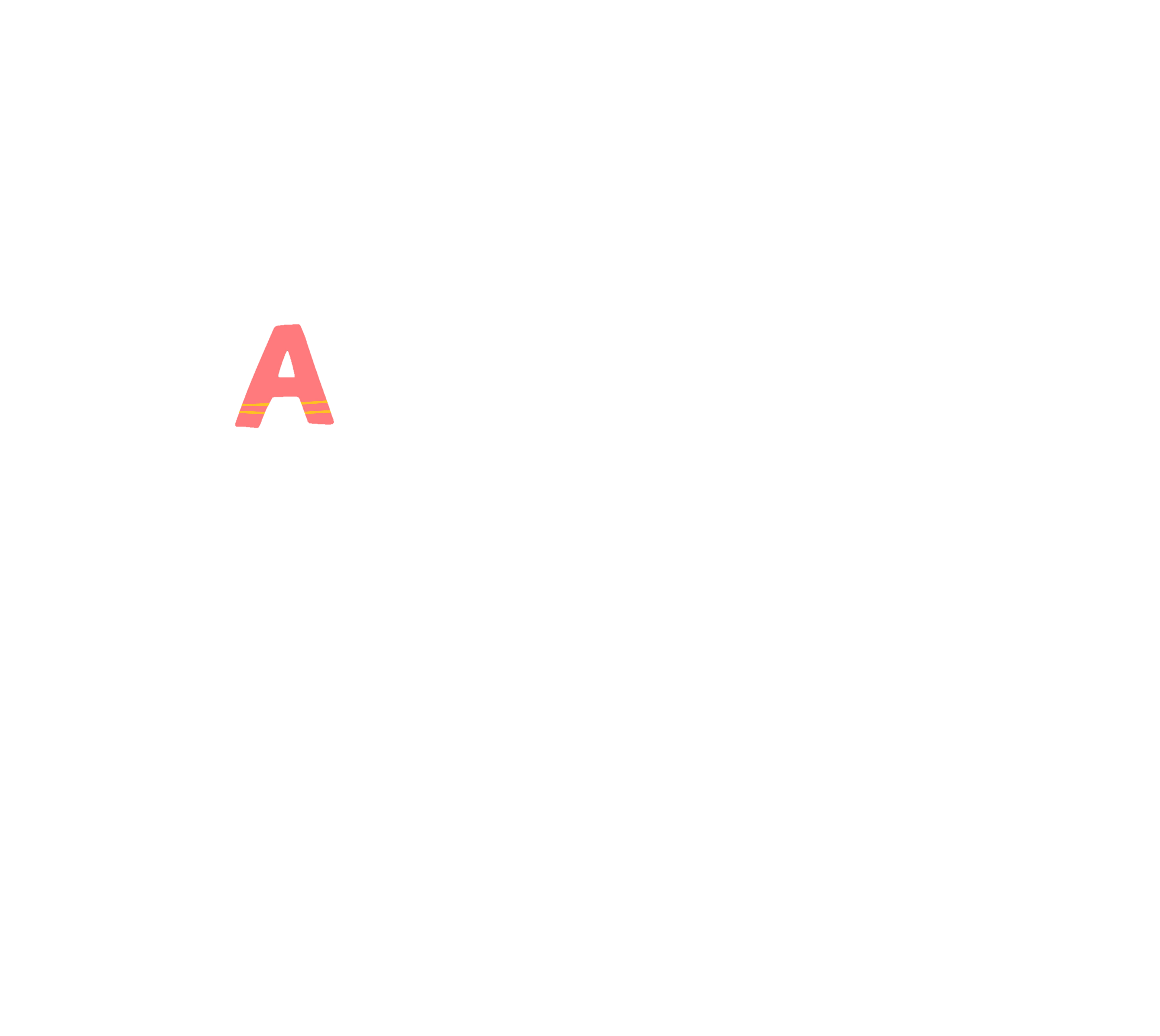 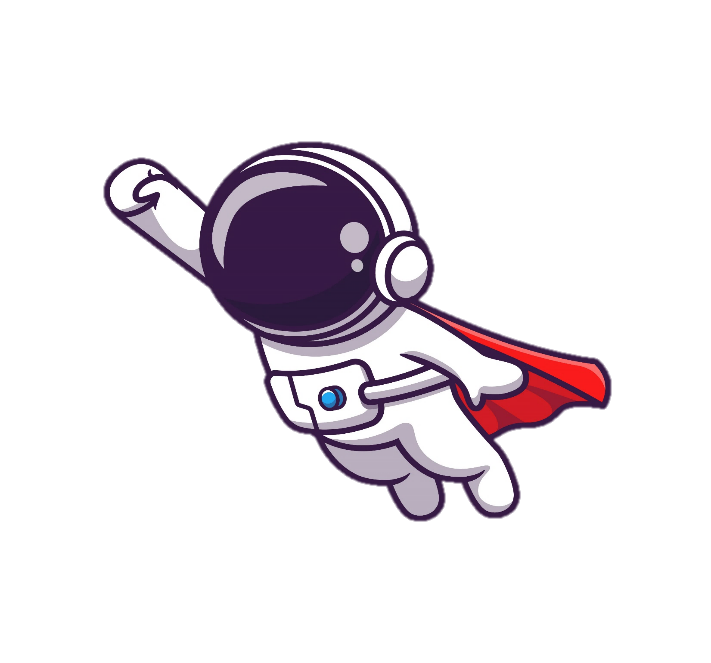 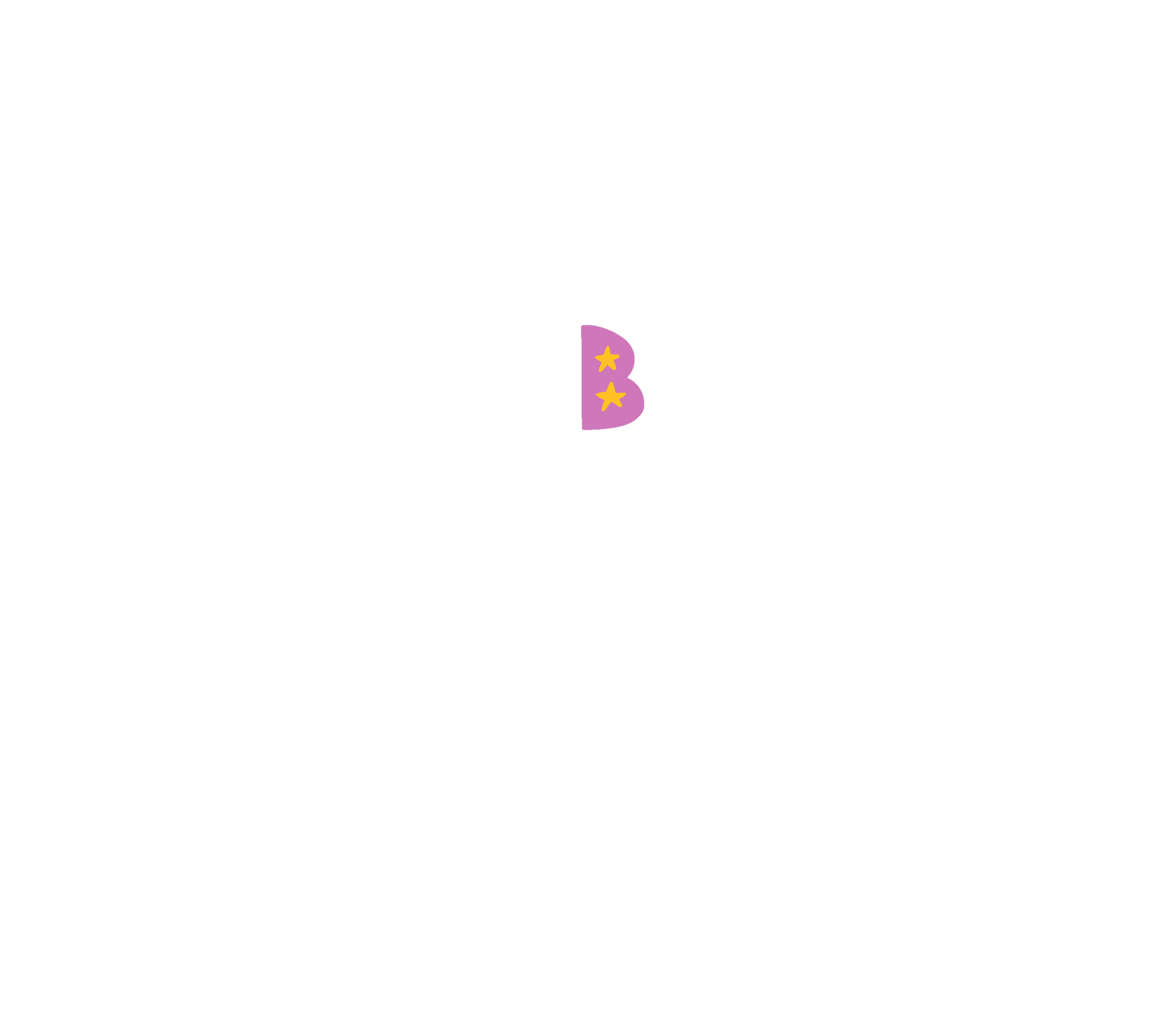 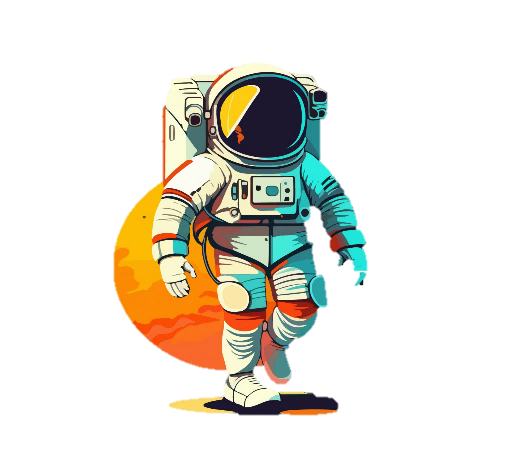 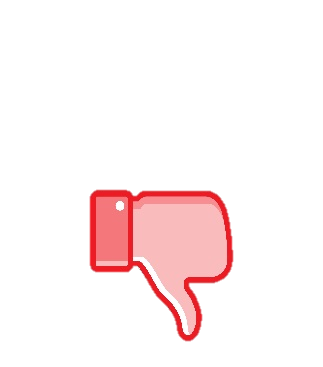 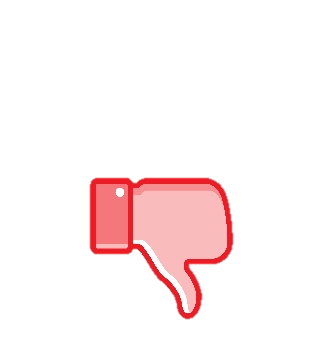 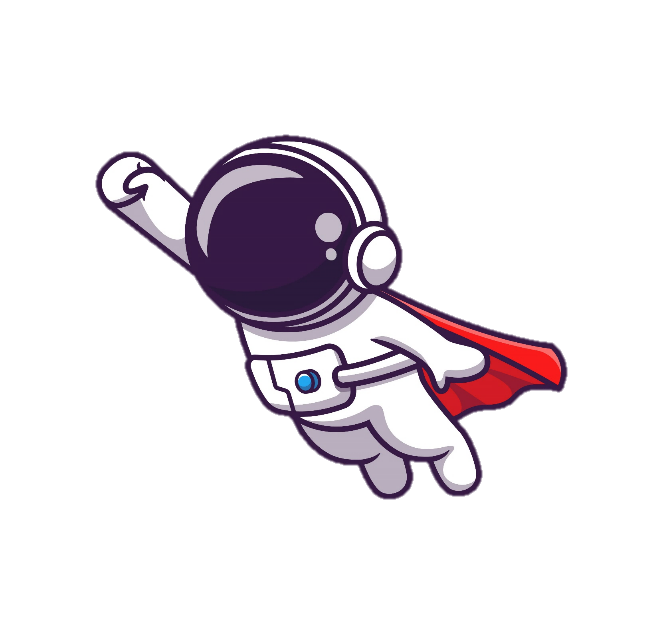 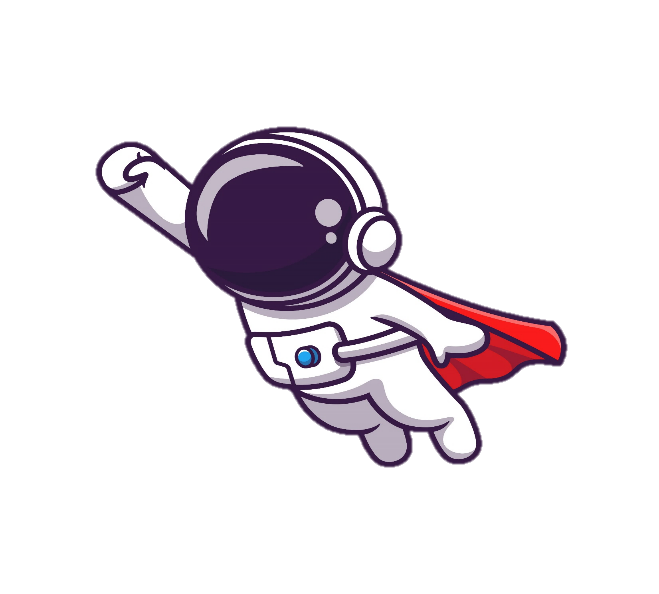 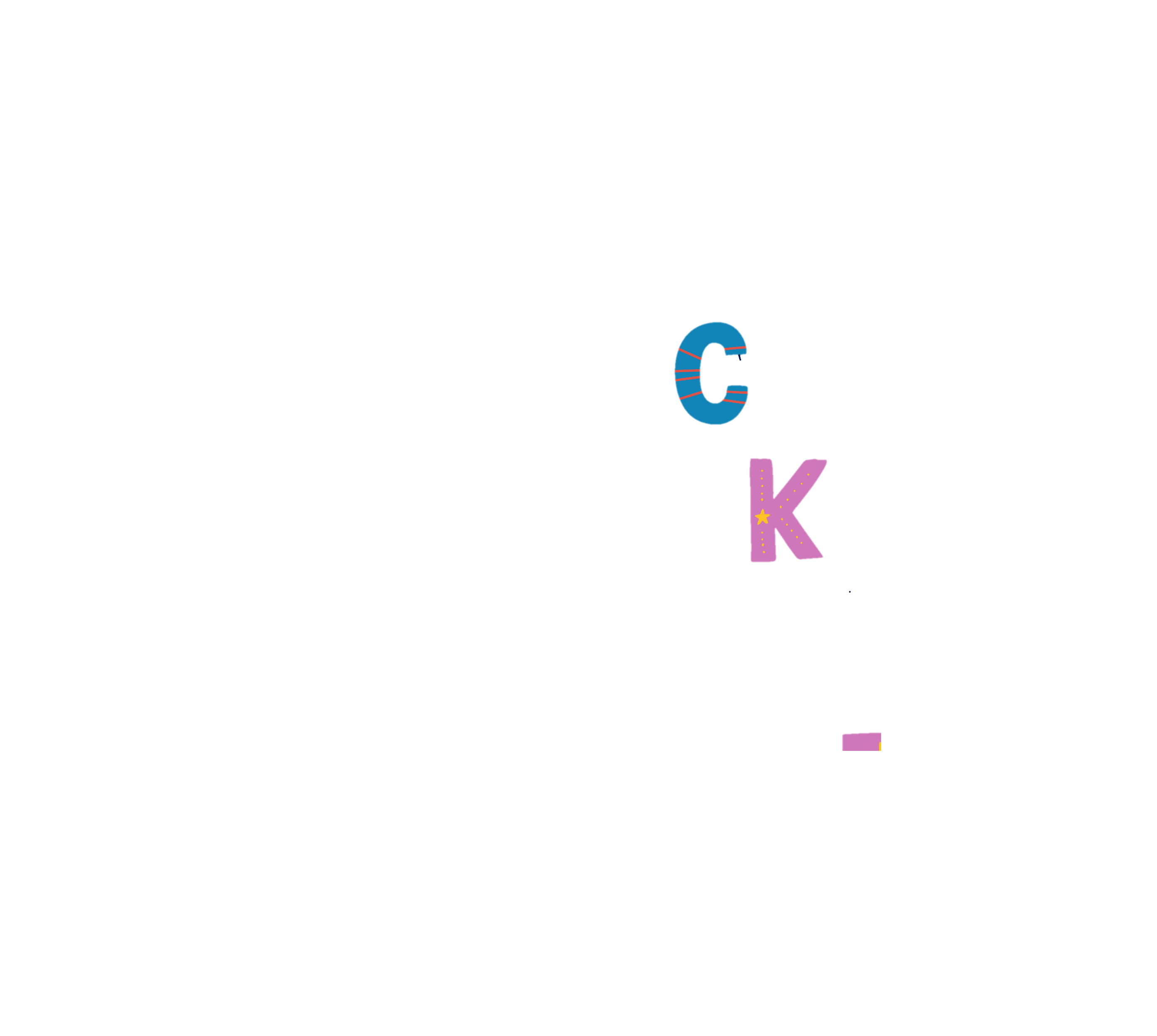 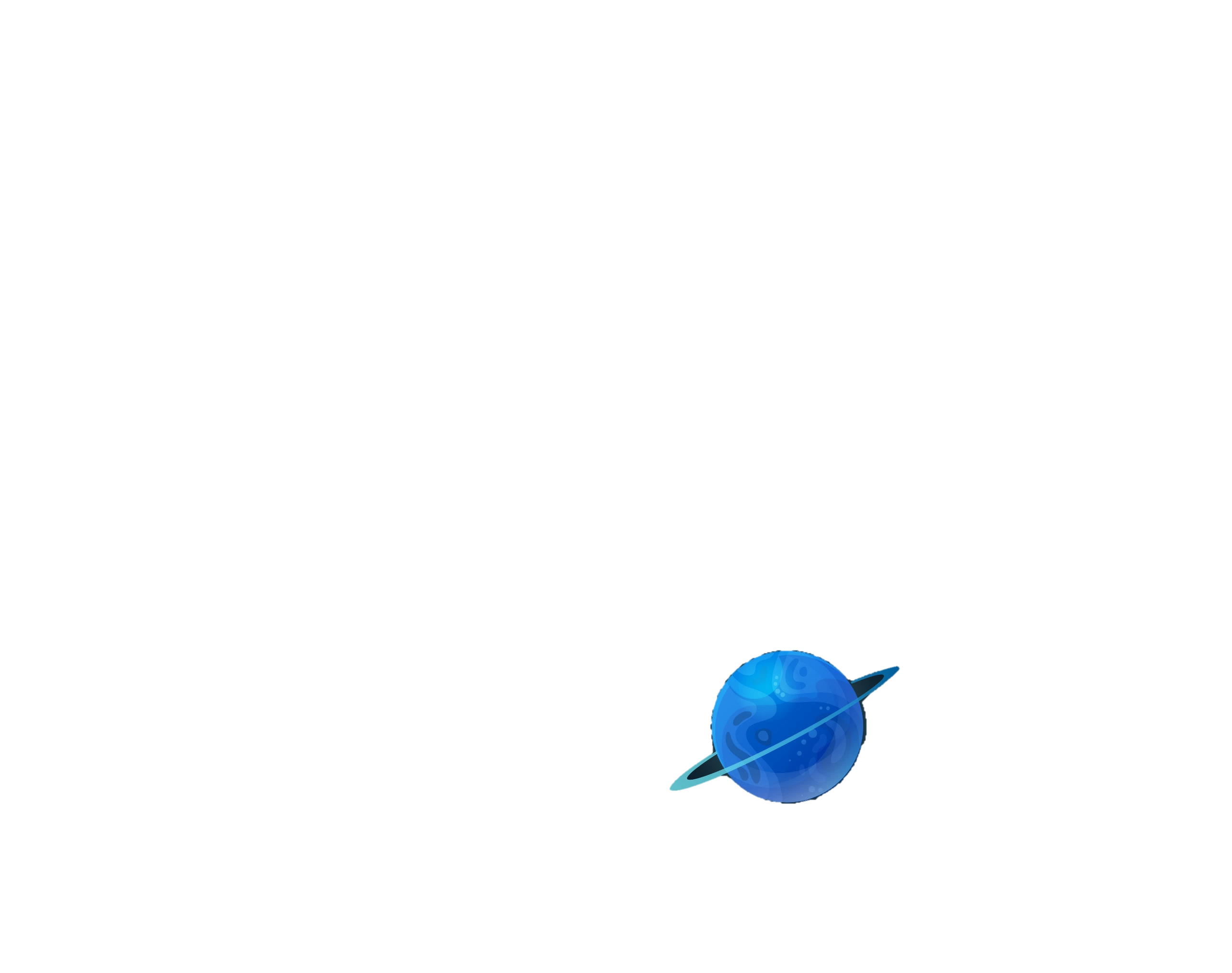 Câu 4: Viết tỉ số của n và m, biết m = 2, n = 3
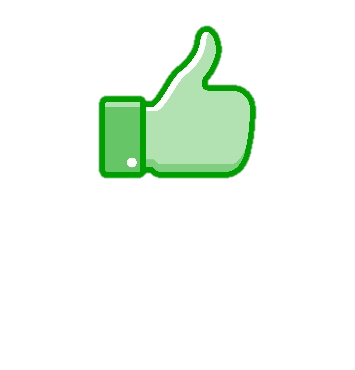 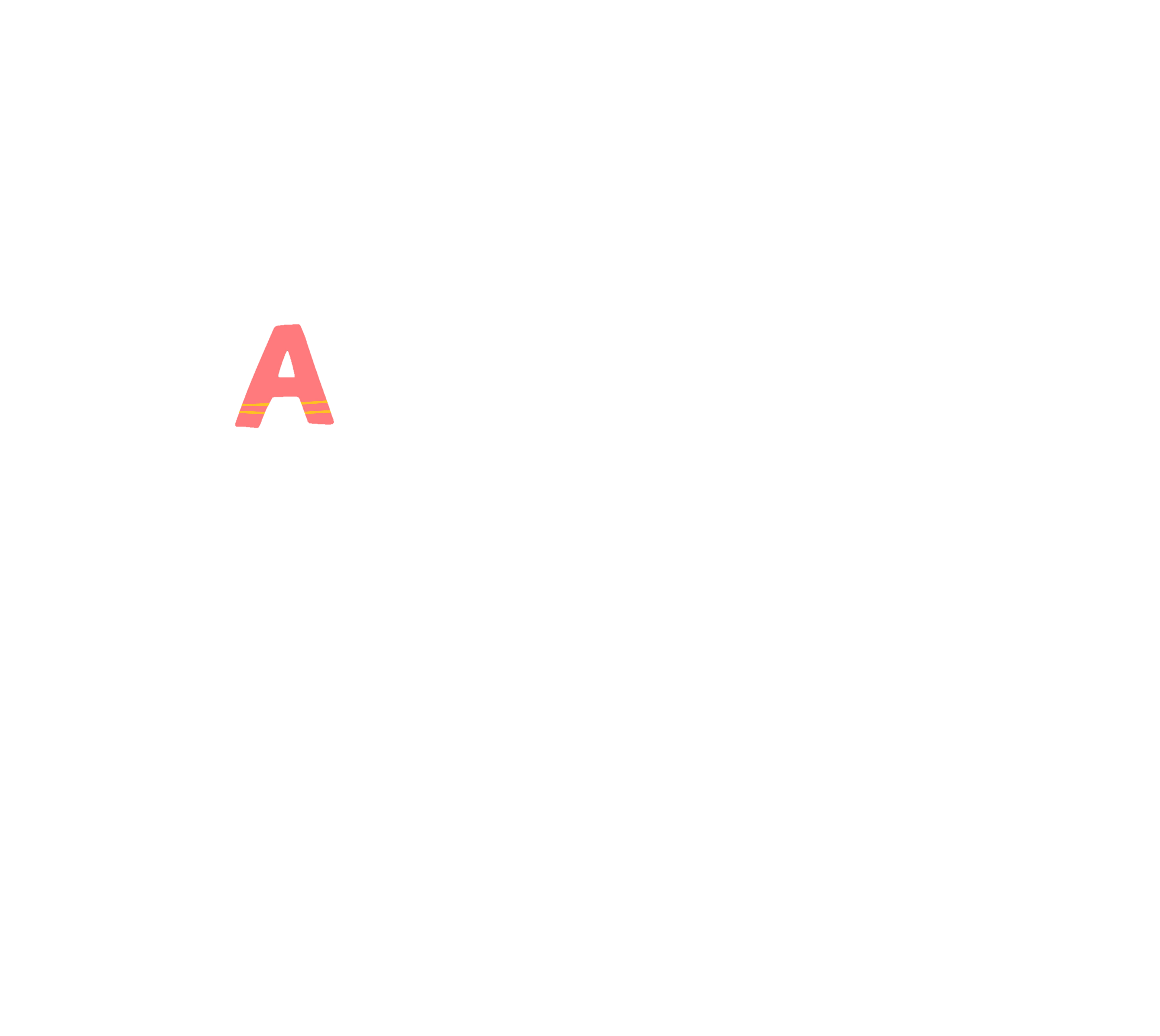 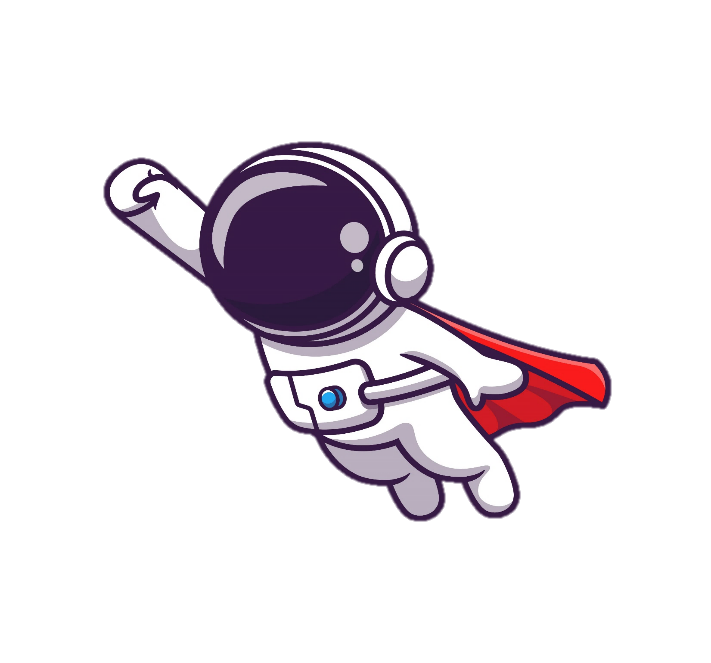 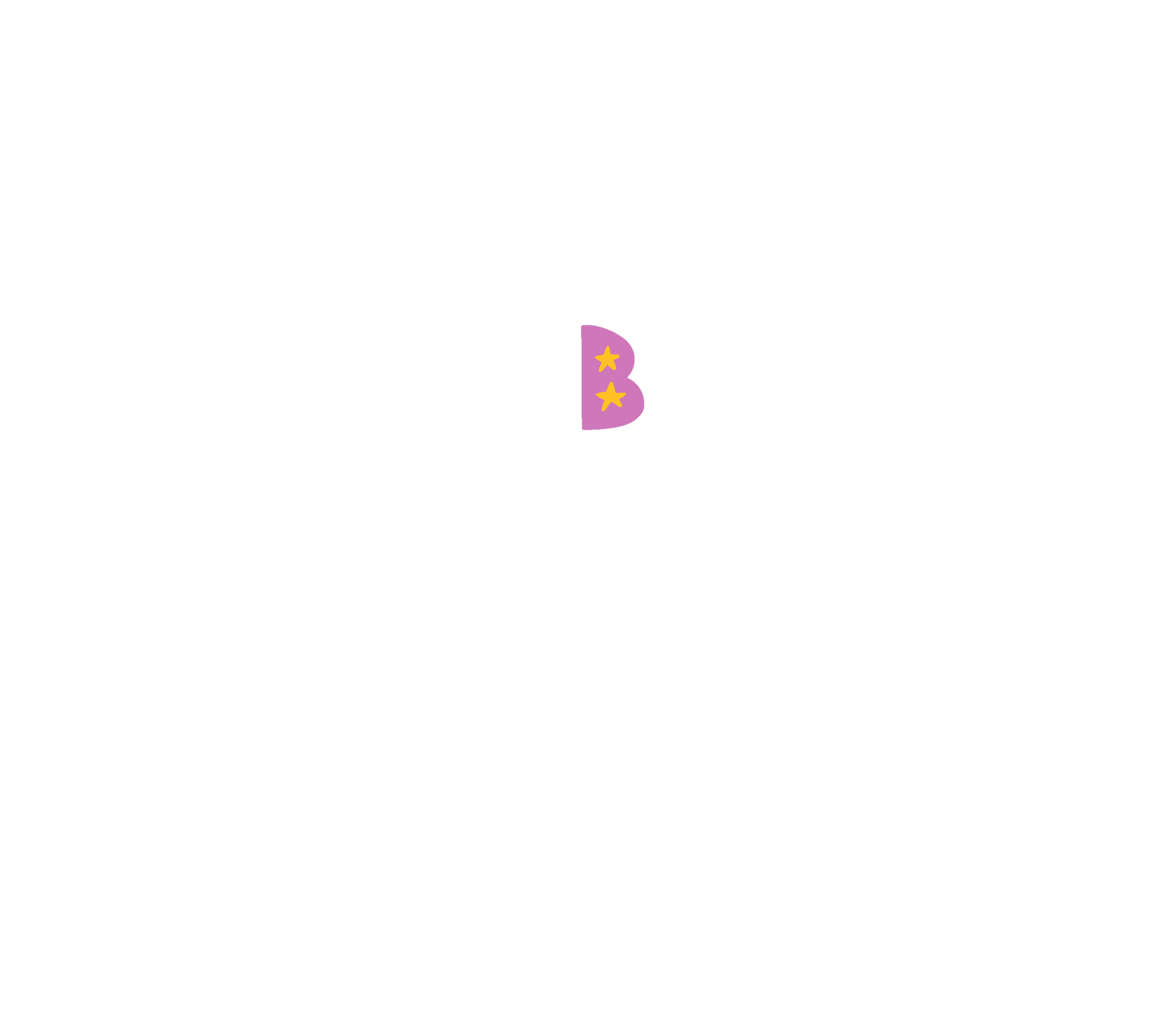 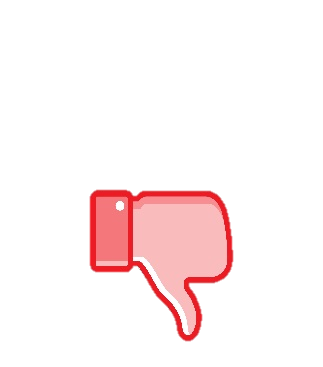 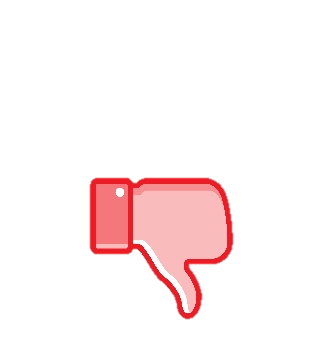 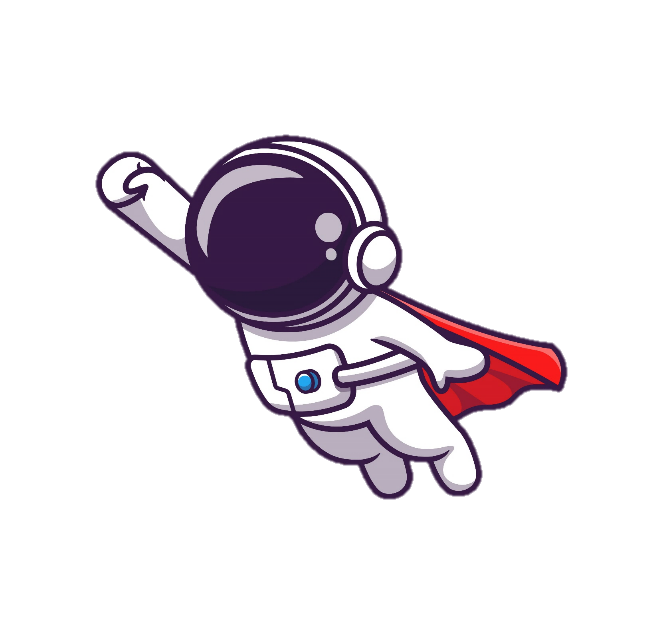 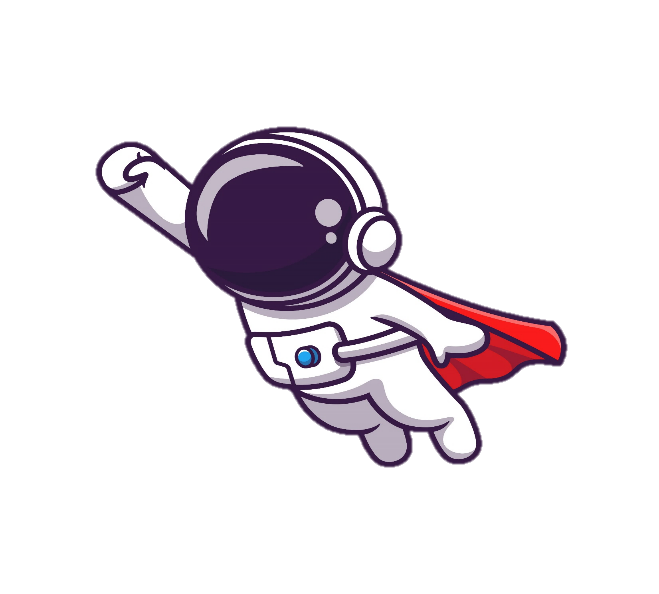 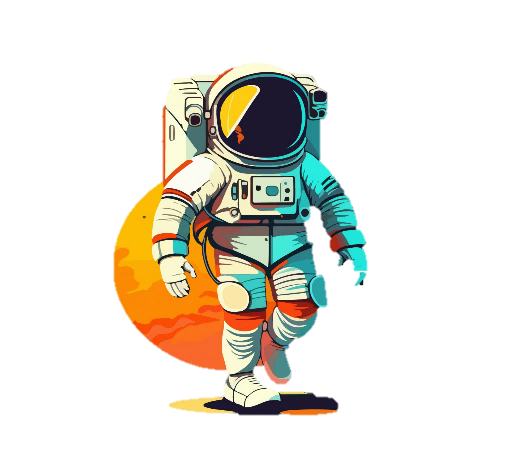 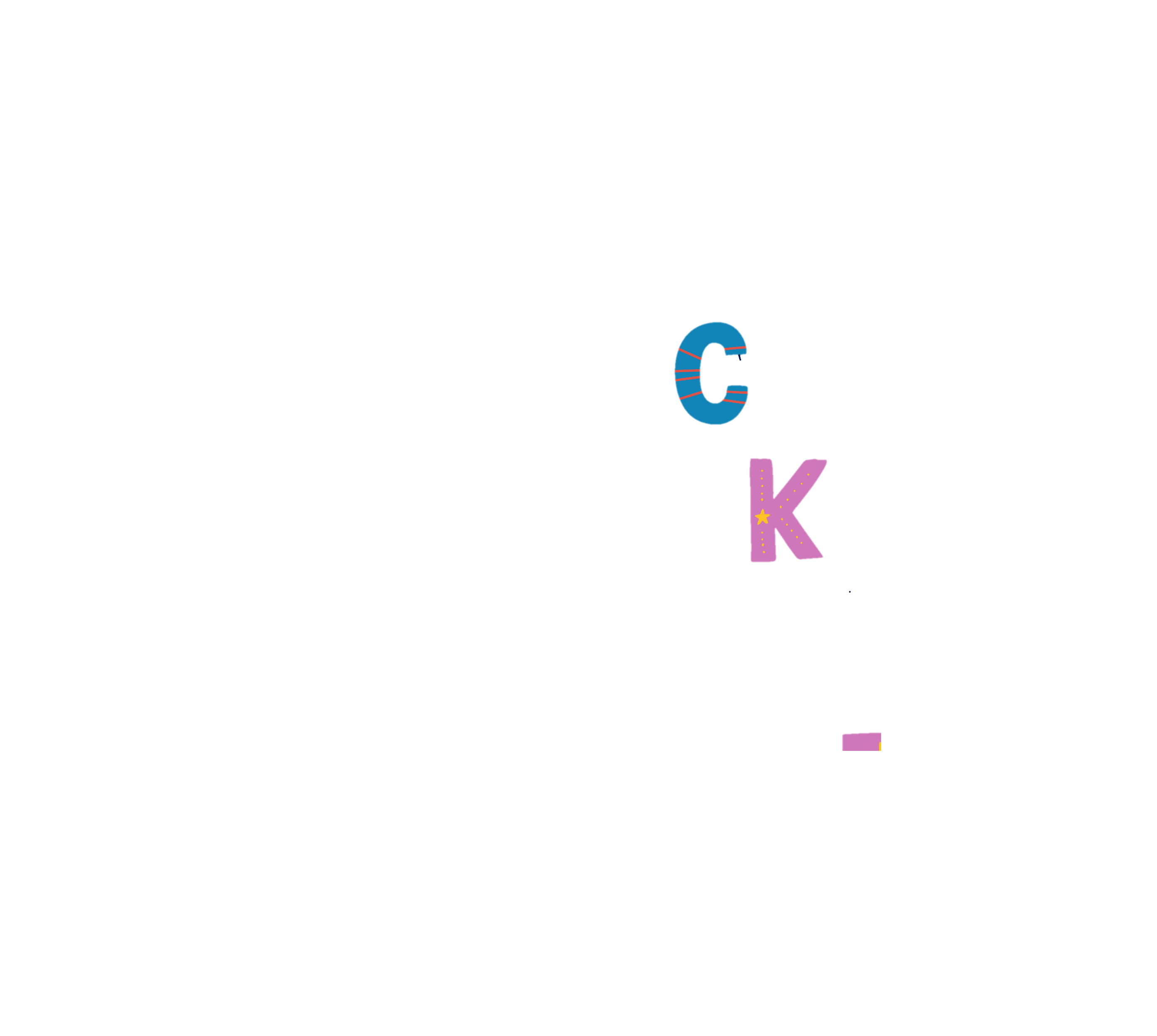 [Speaker Notes: Nhấn vào phi hành gia để đến slide tiếp theo]
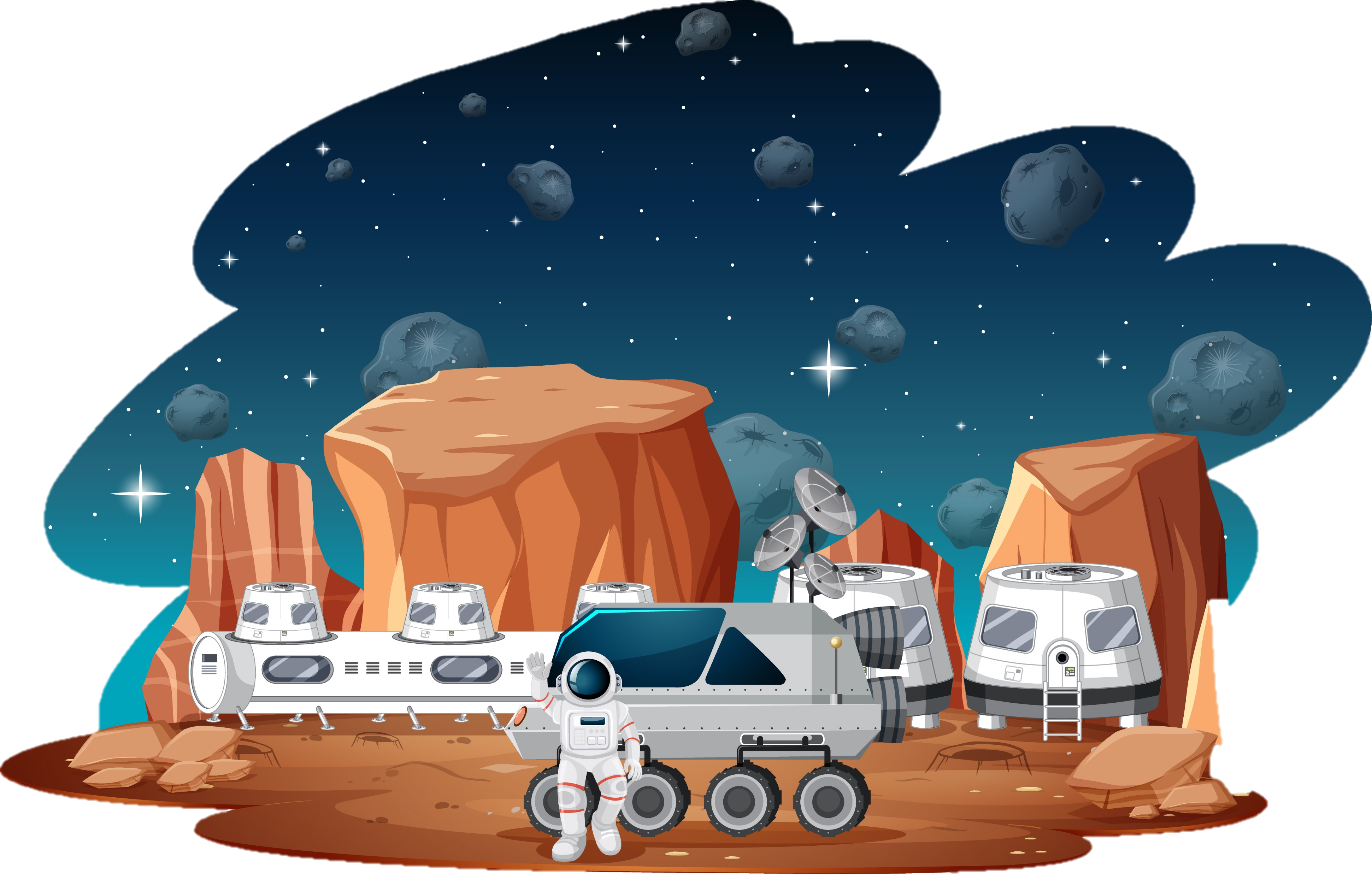 CẢM ƠN CÁC BẠN ĐÃ GIÚP MÌNH CÓ CHUYẾN DU HÀNH THẬT THÚ VỊ!
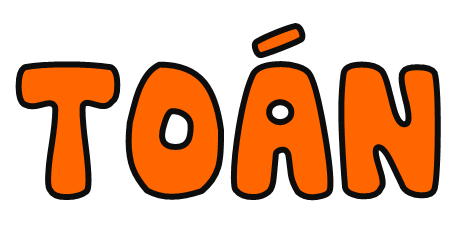 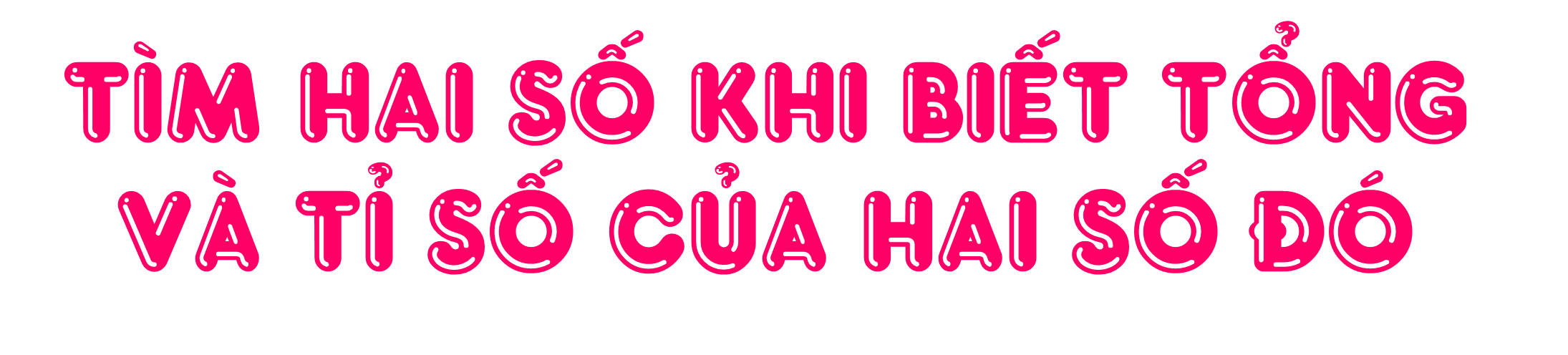 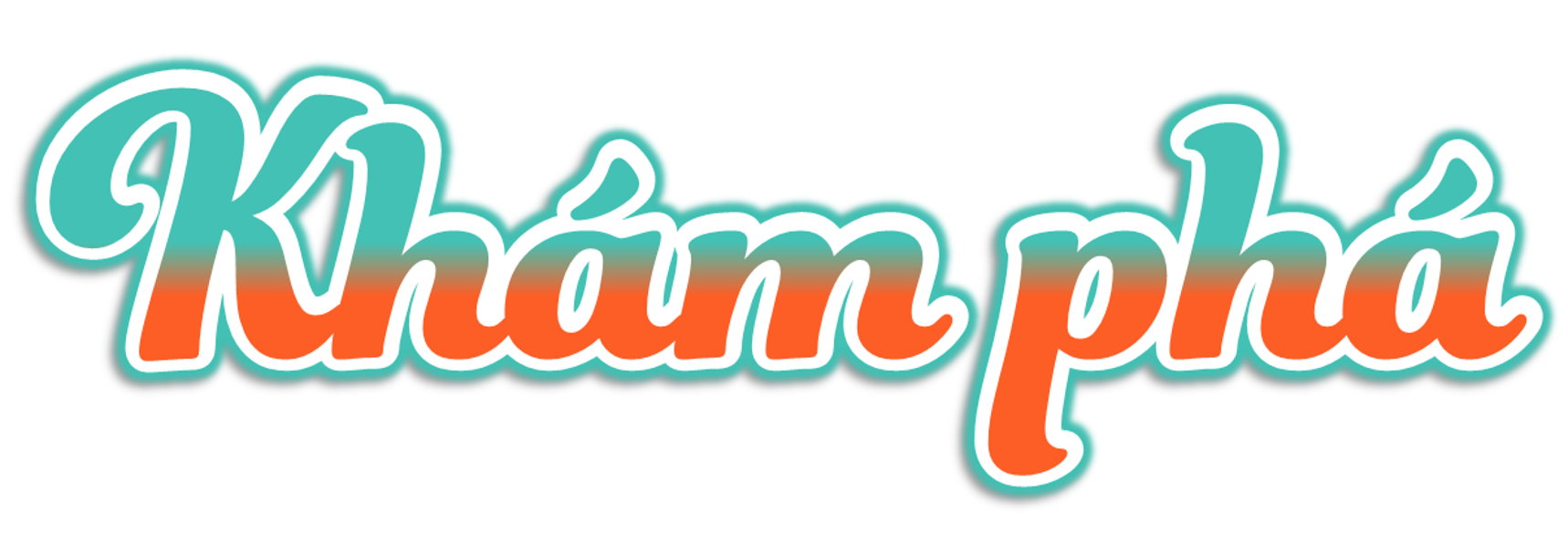 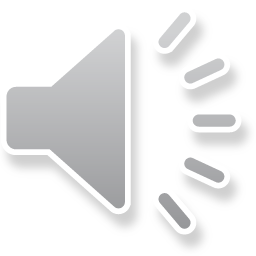 Trong đợt quyên góp lịch cũ làm sách chữ nổi cho người khiếm thị, hai lớp 5A, 5B đóng góp được 60 quyển.
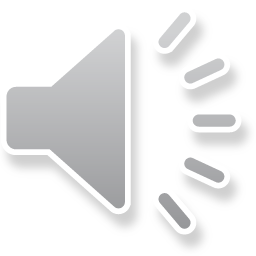 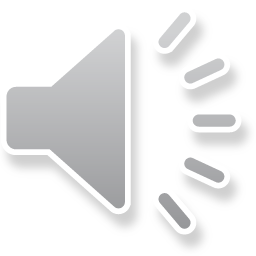 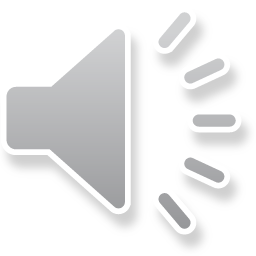 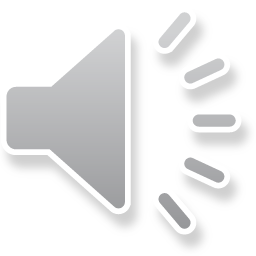 Như vậy mỗi lớp đóng góp bao nhiêu quyển lịch nhỉ
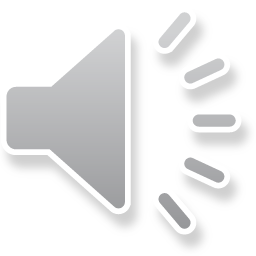 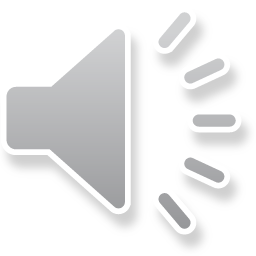 Số lịch của lớp 5B chia làm 8 phần thì số lịch của lớp 5A là 7 phần như thế. Biết tổng số lịch của hai lớp là 60 quyển. Từ đó ta sẽ tính được số lịch của mỗi lớp đấy!
[Speaker Notes: Bấm chuột để phát lời nói cho khớp video]
Bài giải:
Ta có sơ đồ:
Lớp 5A:
60 quyển
Lớp 5B:
Tổng số phần bằng nhau là:
7 + 8 = 15 (phần)
Số quyển lịch của lớp 5A là:
60 : 15 × 7 = 28 (quyển)
Số quyển lịch của lớp 5B là:
60 – 28 = 32 (quyển)
Đáp số: Lớp 5A: 28 quyển lịch;
             Lớp 5B: 32 quyển lịch.
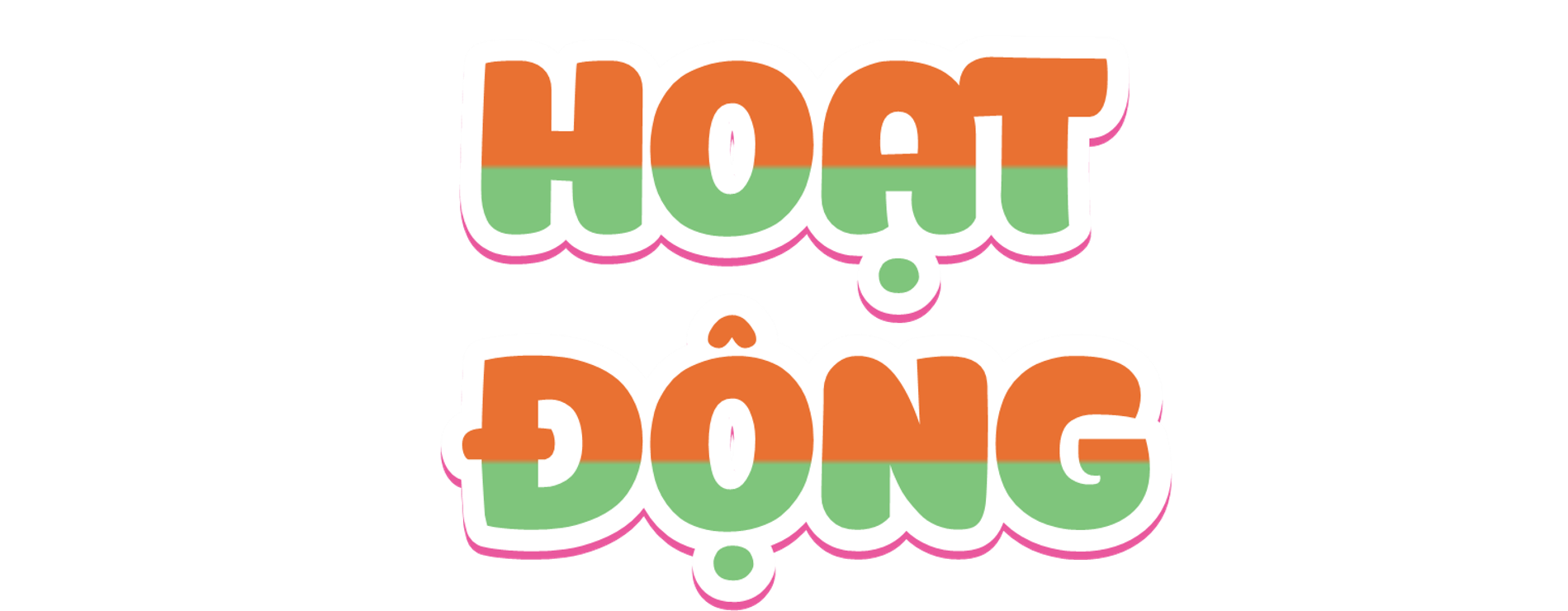 1
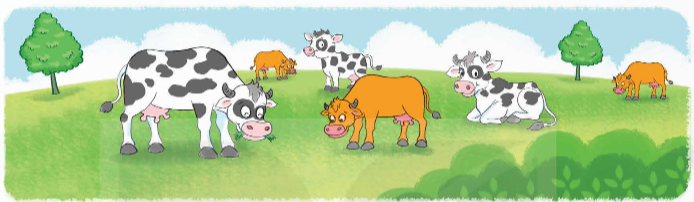 Bài giải:
Ta có sơ đồ:
Bò khoang
49 con
Bò vàng
Tổng số phần bằng nhau là:
2 + 5 = 7 (phần)
Số bò khoang là: 
49 : 7 x 2 = 14 (con)
Số bò vàng là:
49 : 7 x 5 = 35 (con)
Đáp số: Bò khoang: 14 con
          Bò vàng: 35 con
2
Bài giải:
Ta có sơ đồ:
Buổi sáng
18 000 000 đồng
Buổi chiều
Tổng số phần bằng nhau là:
3 + 2 = 5 (phần)
Số tiền bán được trong buổi sáng là:
18 000 000 : 5 x 3 = 10 800 000 (đồng)
Số tiền bán được trong buổi chiều là:
18 000 000 : 5 x 2 = 7 200 000 (đồng)
Đáp số: Buổi sáng: 10 800 000 (đồng)
              Buổi chiều: 7 200 000 (đồng)
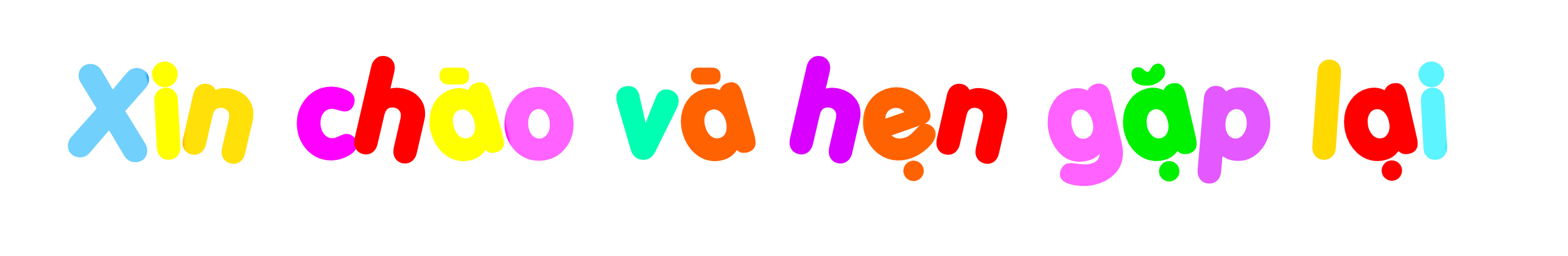 Xin chào và hẹn gặp lại!